Učenice: Dora Burić i Marija Brajković 8.a
POČETAK
4.2.2015.
Sigurniji Internet za djecu i mlade
UPUTE
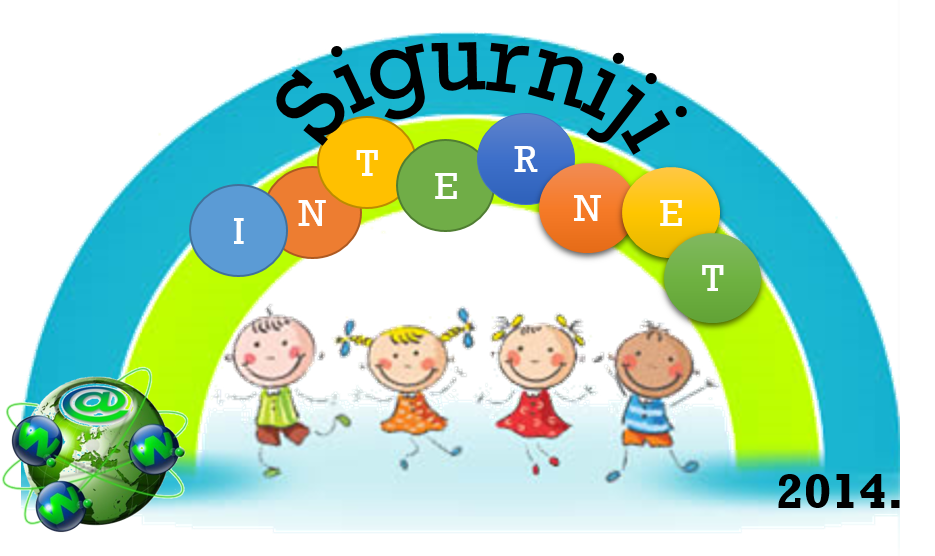 UPUTE
Svako pitanje sadrži jedan događaj s problemskom situacijom iz područja sigurnosti djece i mladih.
Kroz pričom prolazite klikom na
Nakon događaja dolazi pitanje na koje odgovarate klikom na točan odgovor.
Za vrijeme igre zapisujte dobivene bodove, a na kraju zbrojite bodove, provjerite svoje znanje  i naučite nešto novo o sigurnosti na internetu.
DALJE
POČETAK
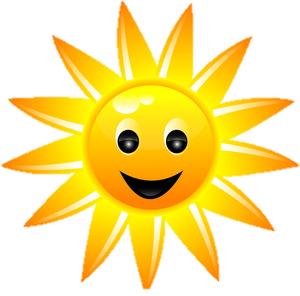 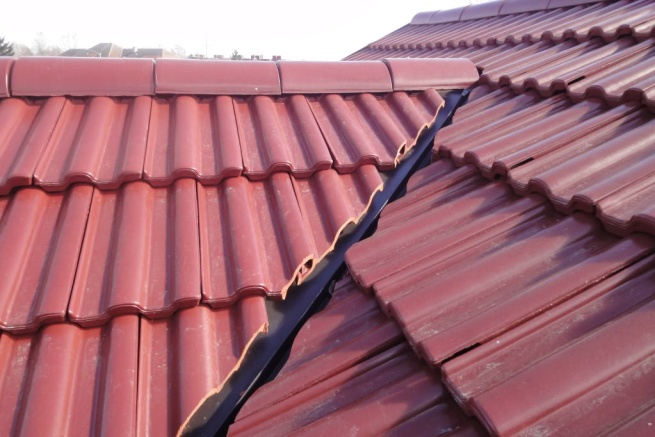 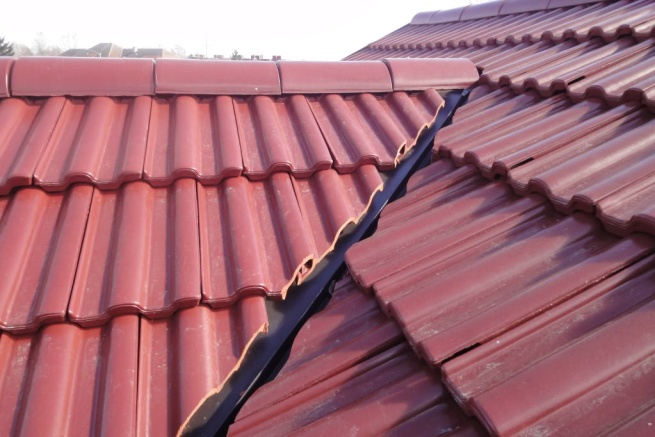 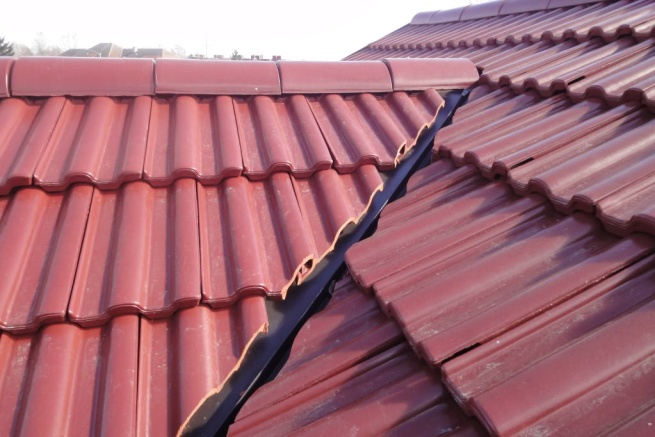 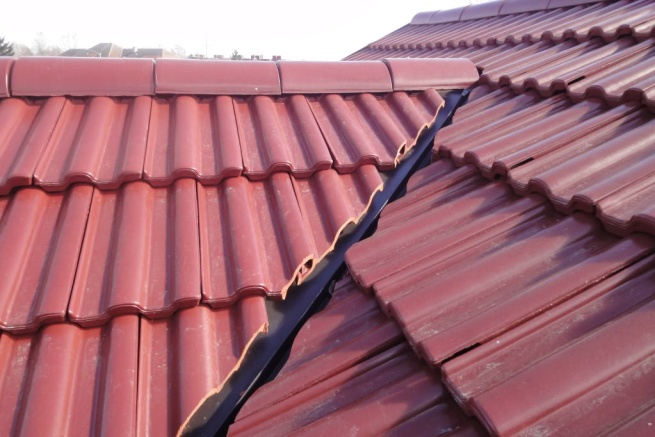 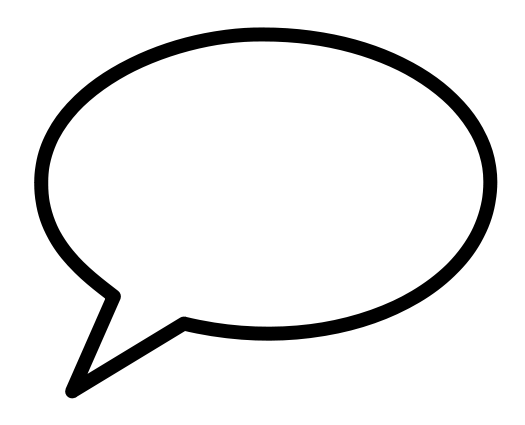 Ana: Hej Marko, 
upoznala sam jednu
 djevojku preko interneta, ovo je njezina kuća.. Zašto ne bismo svratili do nje?
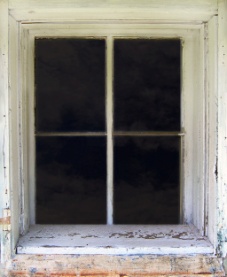 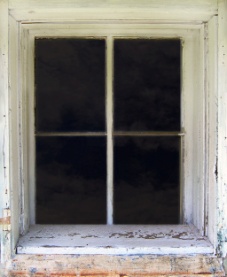 DALJE
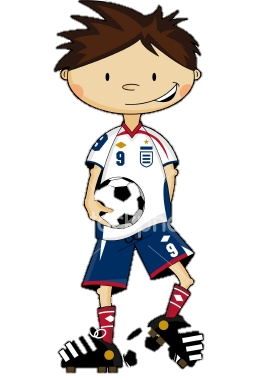 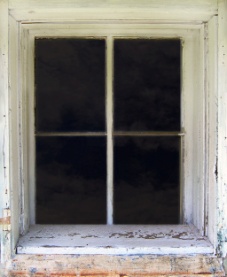 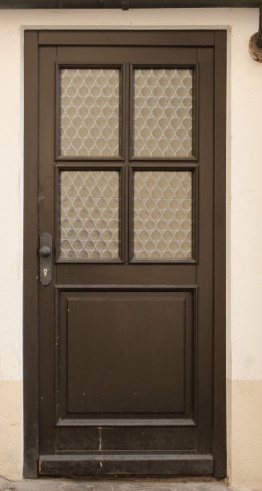 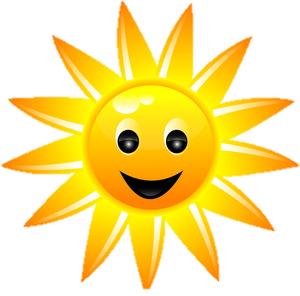 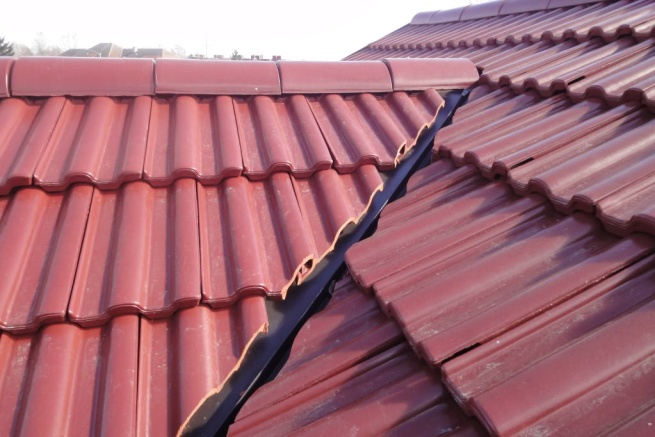 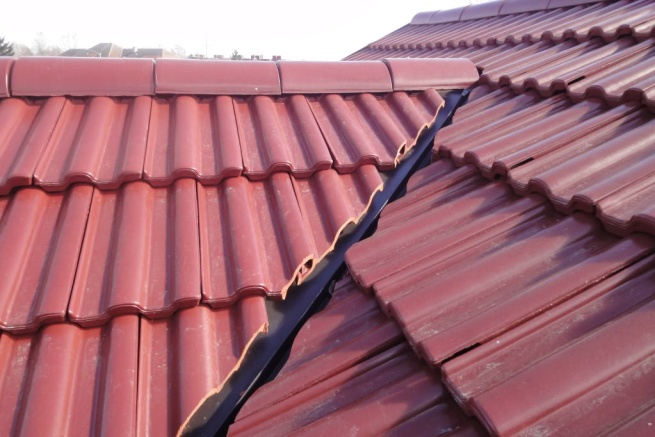 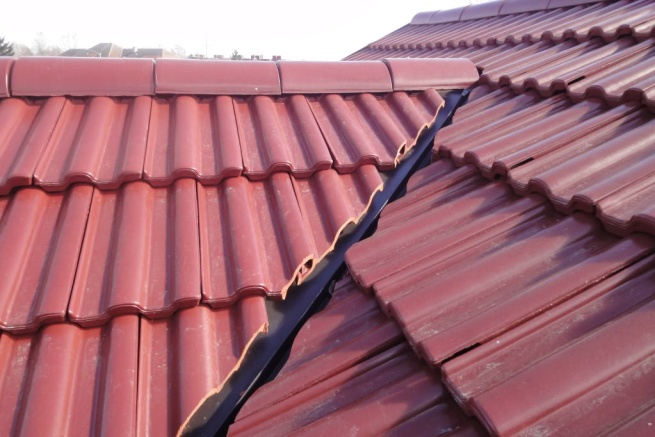 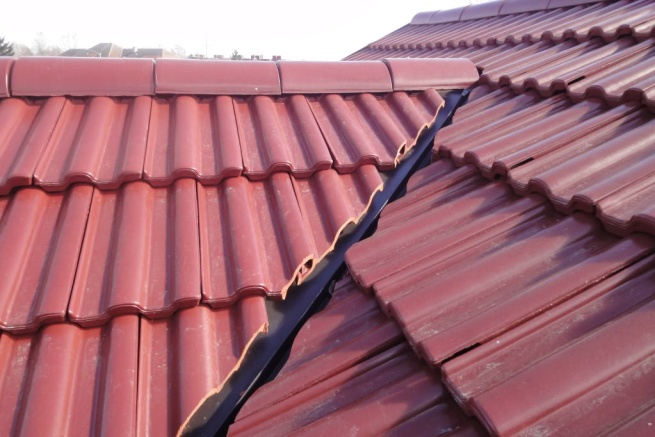 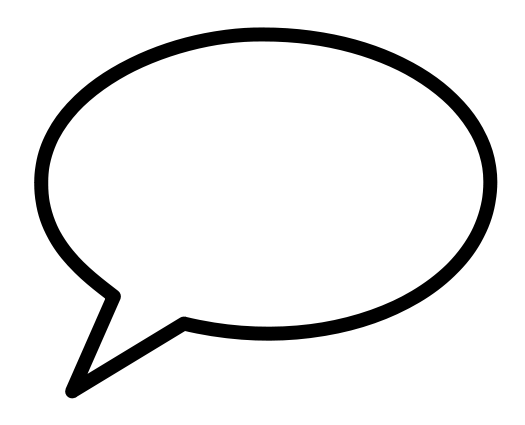 Marko: Ali mi nju ne poznamo..
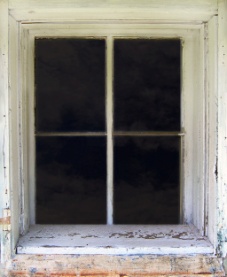 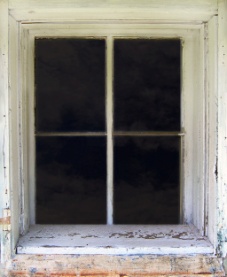 DALJE
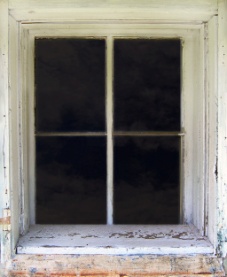 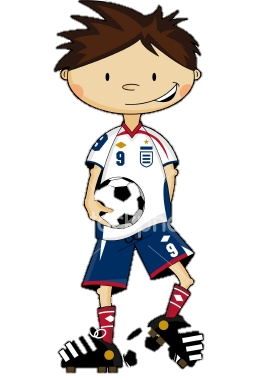 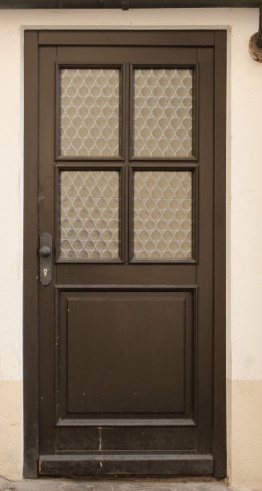 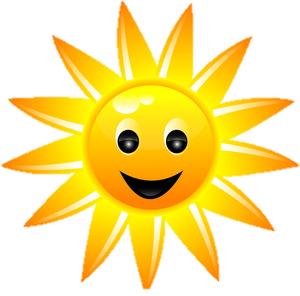 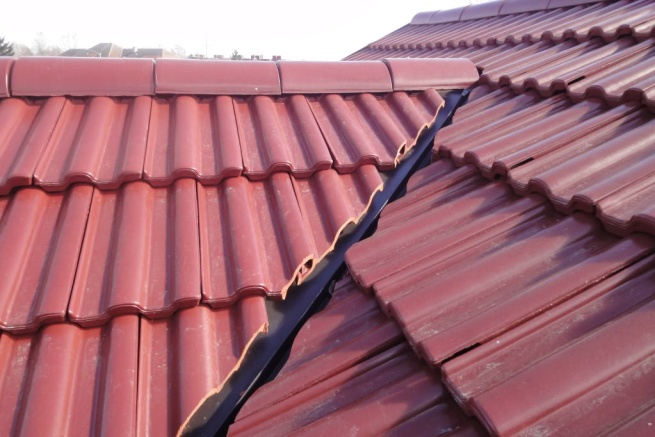 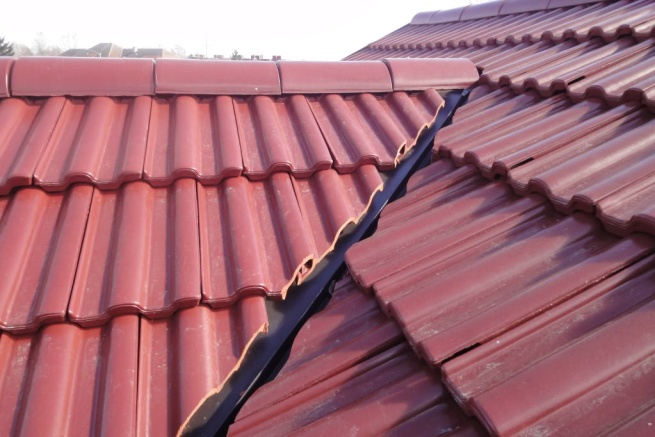 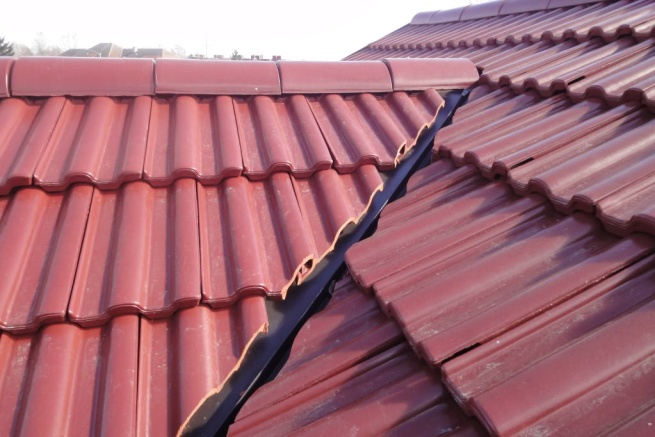 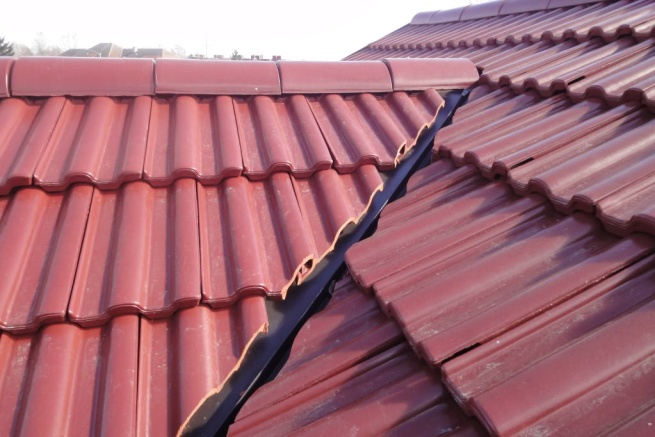 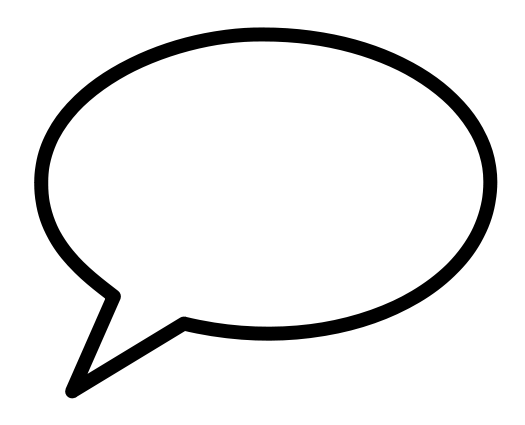 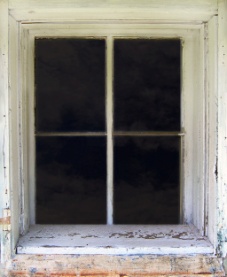 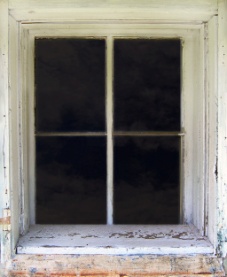 Ana: Ja sam ju upoznala na facebooku, čini se OK.
DALJE
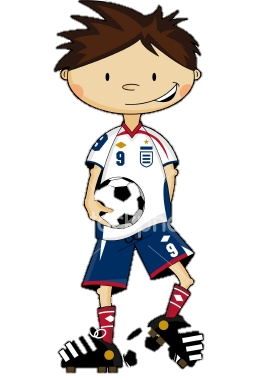 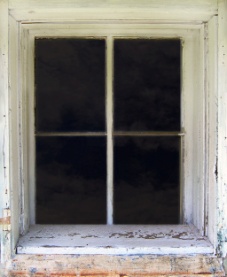 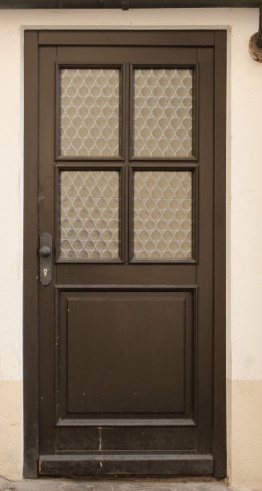 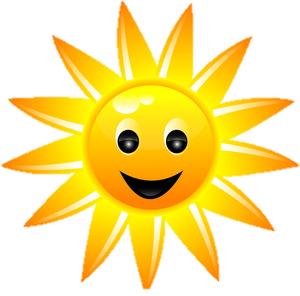 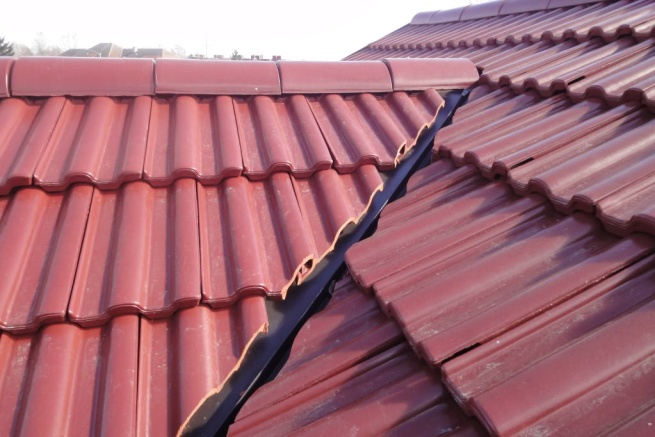 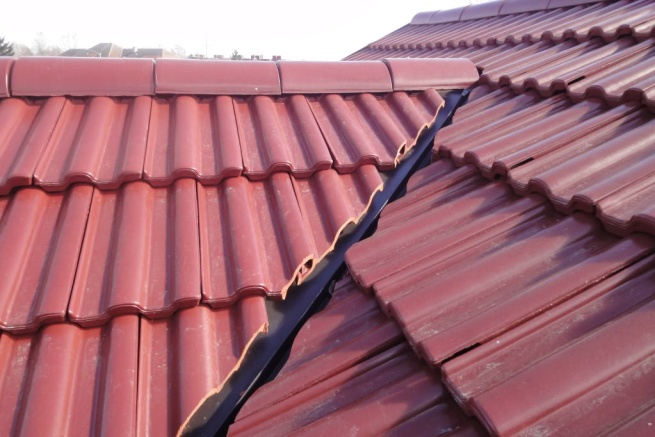 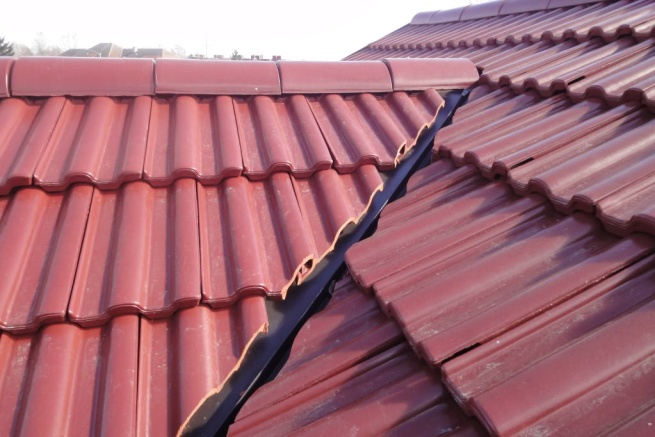 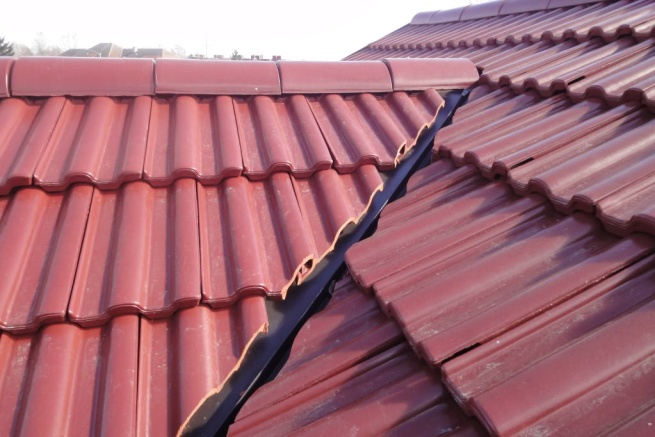 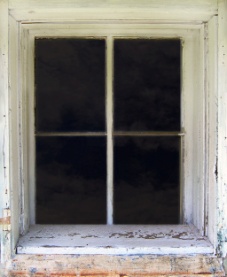 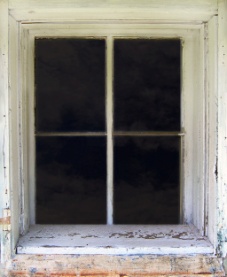 Što biste Vi učinili na Markovom mjestu?
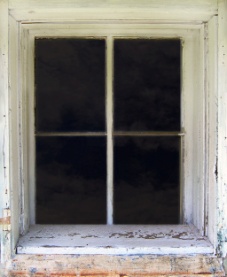 DALJE
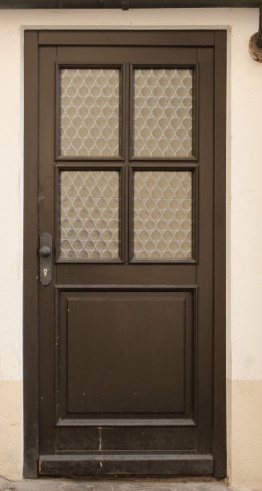 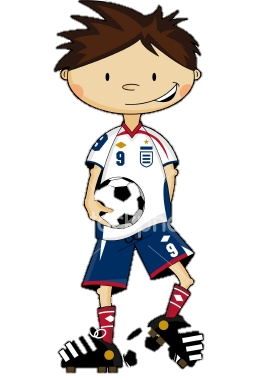 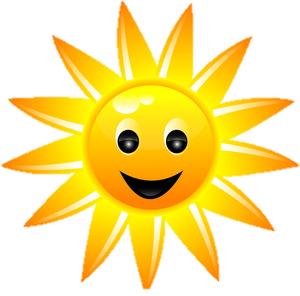 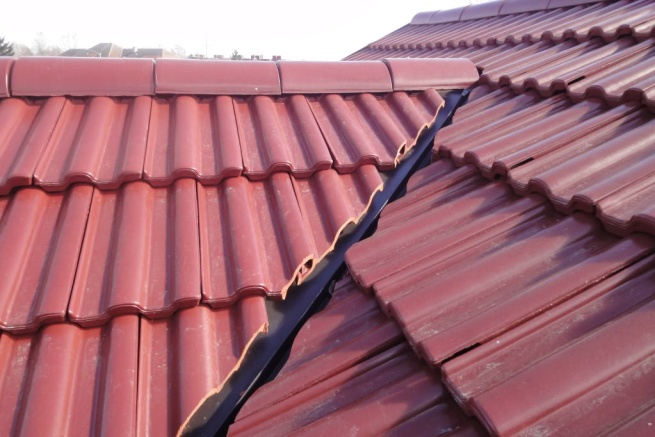 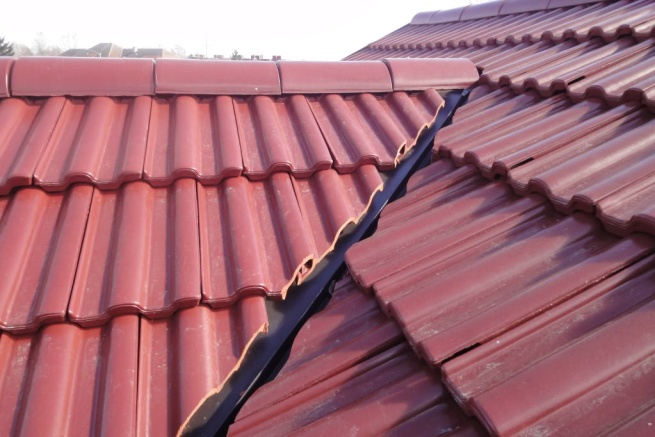 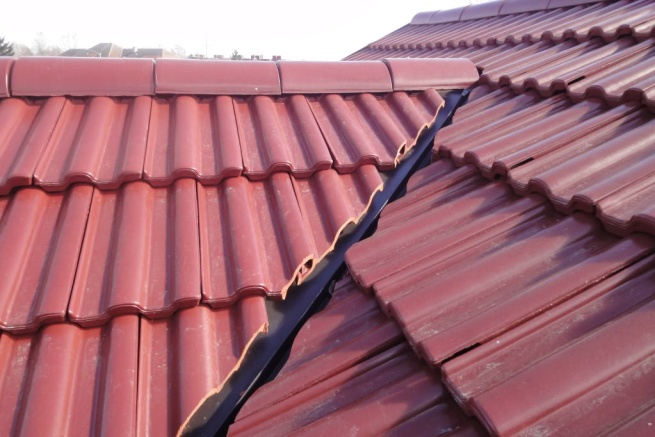 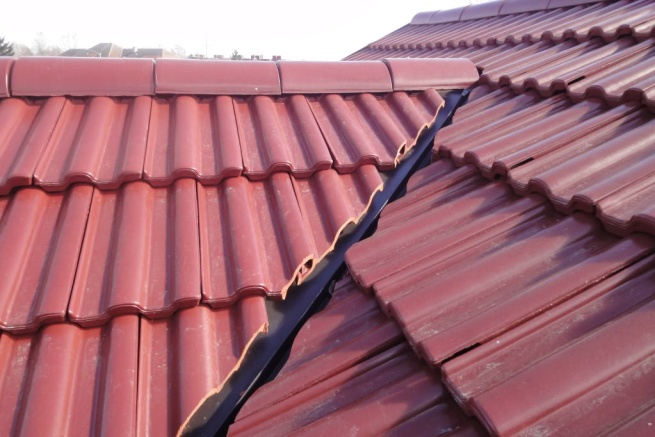 Što biste Vi učinili na Markovom mjestu?
a)   Ne bi ušao/la u kuću nepoznate osobe i ne bi Ani dopustio da uđe u kuću nepoznate osobe .b)   Ušao/la bih u kuću i upoznao/la tu djevojku.c)   Pričekao bih Anu vani ispred kuće.
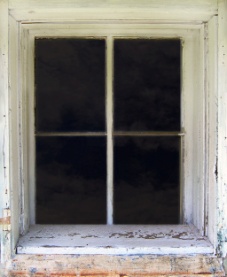 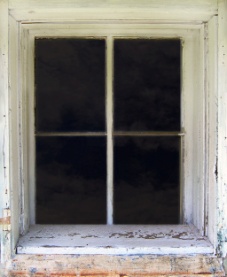 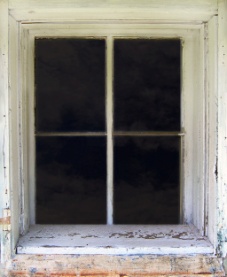 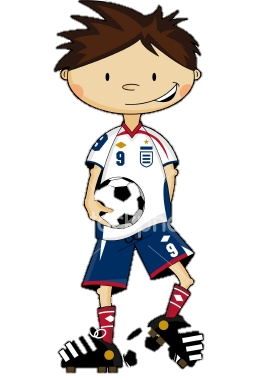 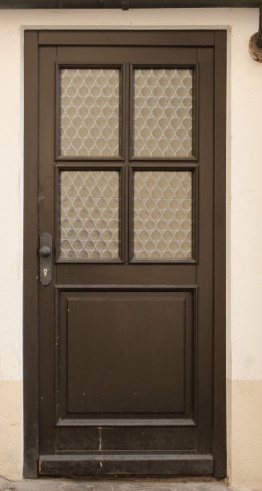 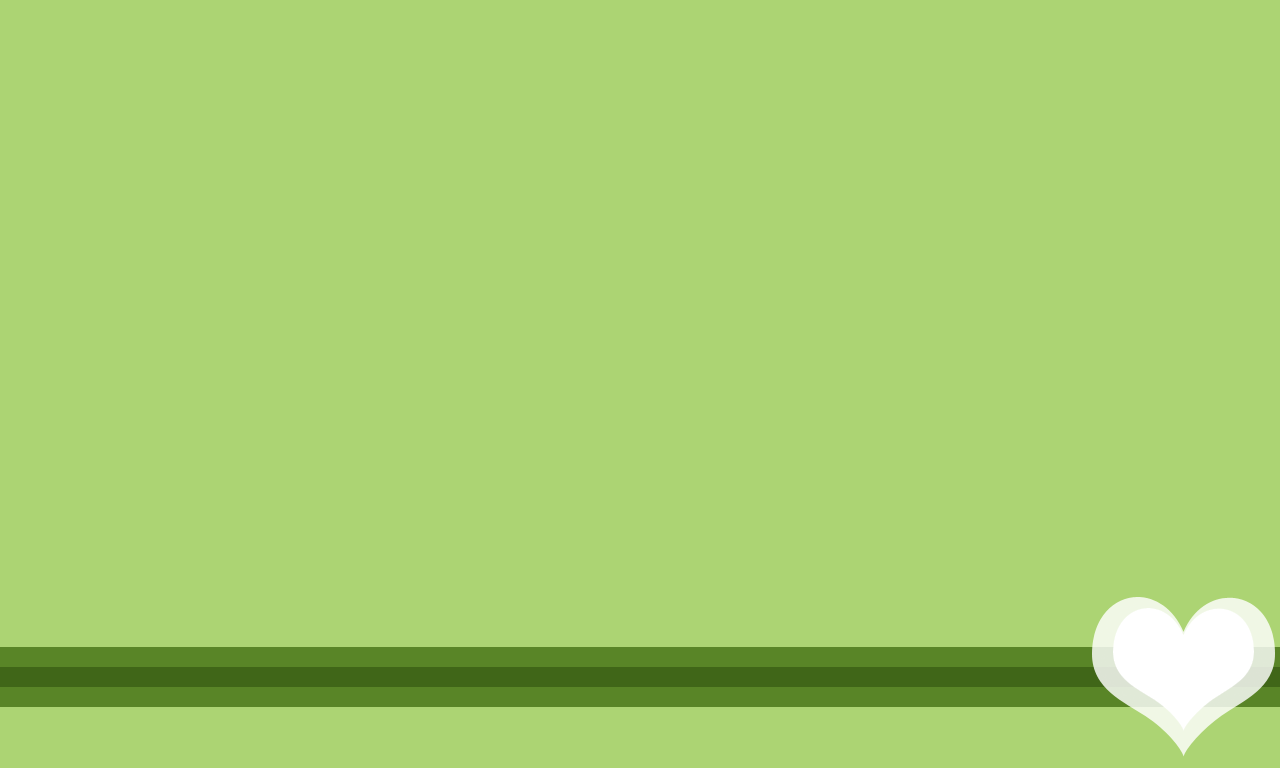 BRAVO TO JE TOČAN ODGOVOR!
3 boda!
TOČAN ODGOVOR!
SLJEDEĆE
INTERNET SAFETY
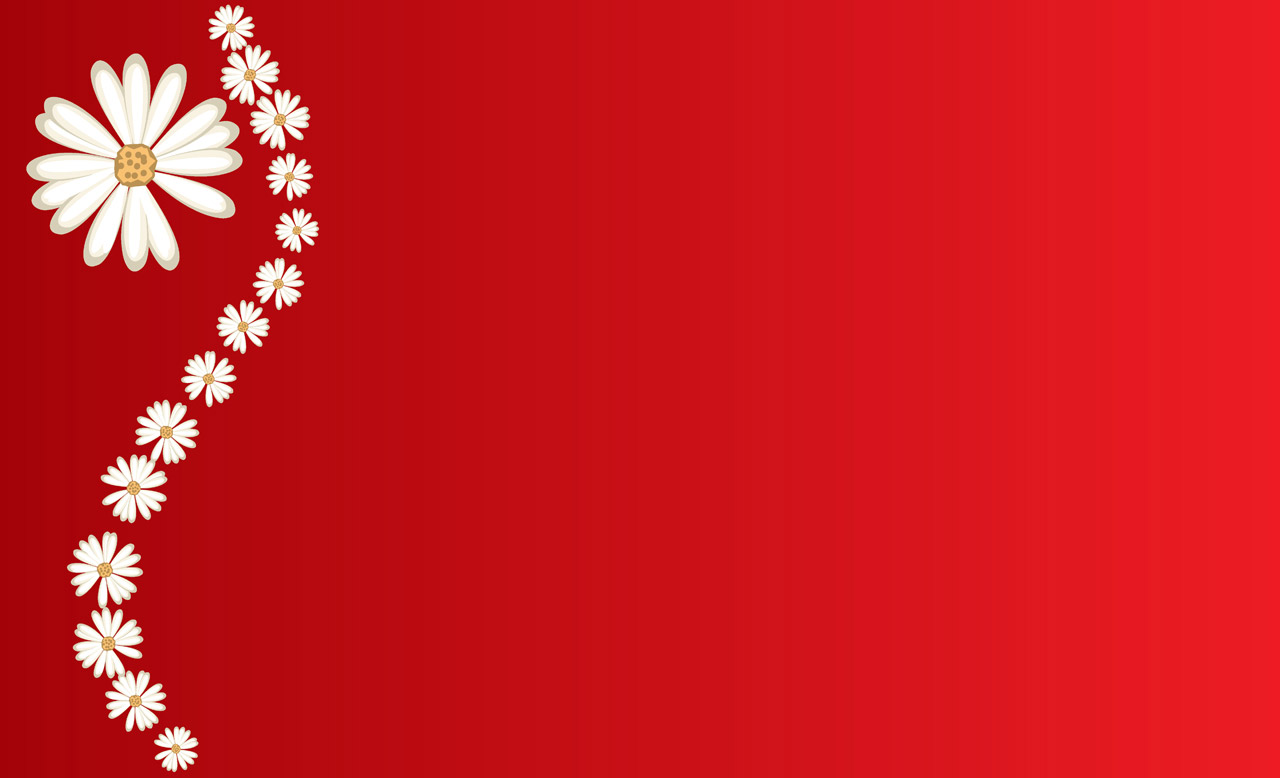 TVOJ ODGOVOR NIJE TOČAN!
0 bodova
NETOČAN ODGOVOR!
SLJEDEĆE
INTERNET UNSAFETY
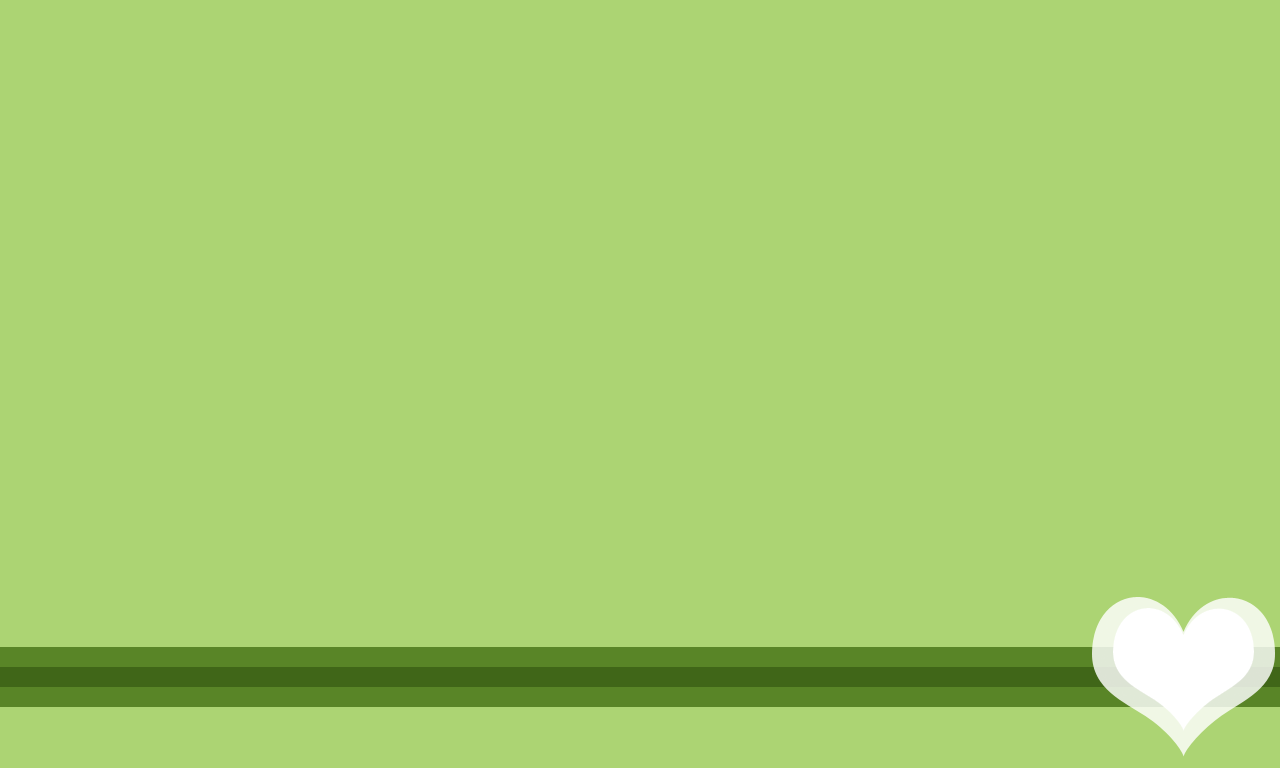 BRAVO TO JE TOČAN ODGOVOR!
1 bod!
TOČAN ODGOVOR!
SLJEDEĆE
INTERNET SAFETY
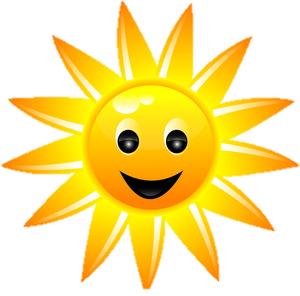 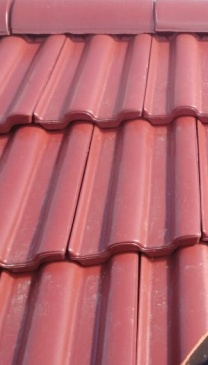 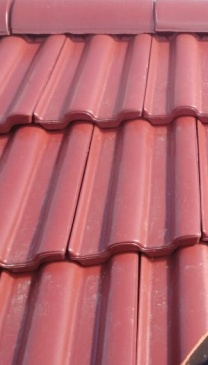 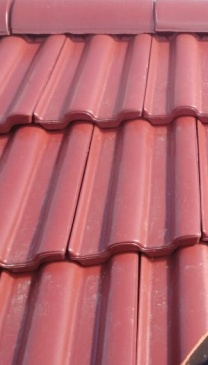 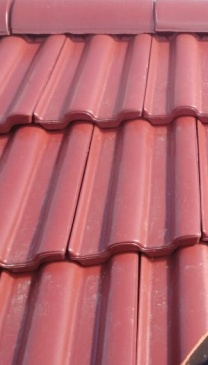 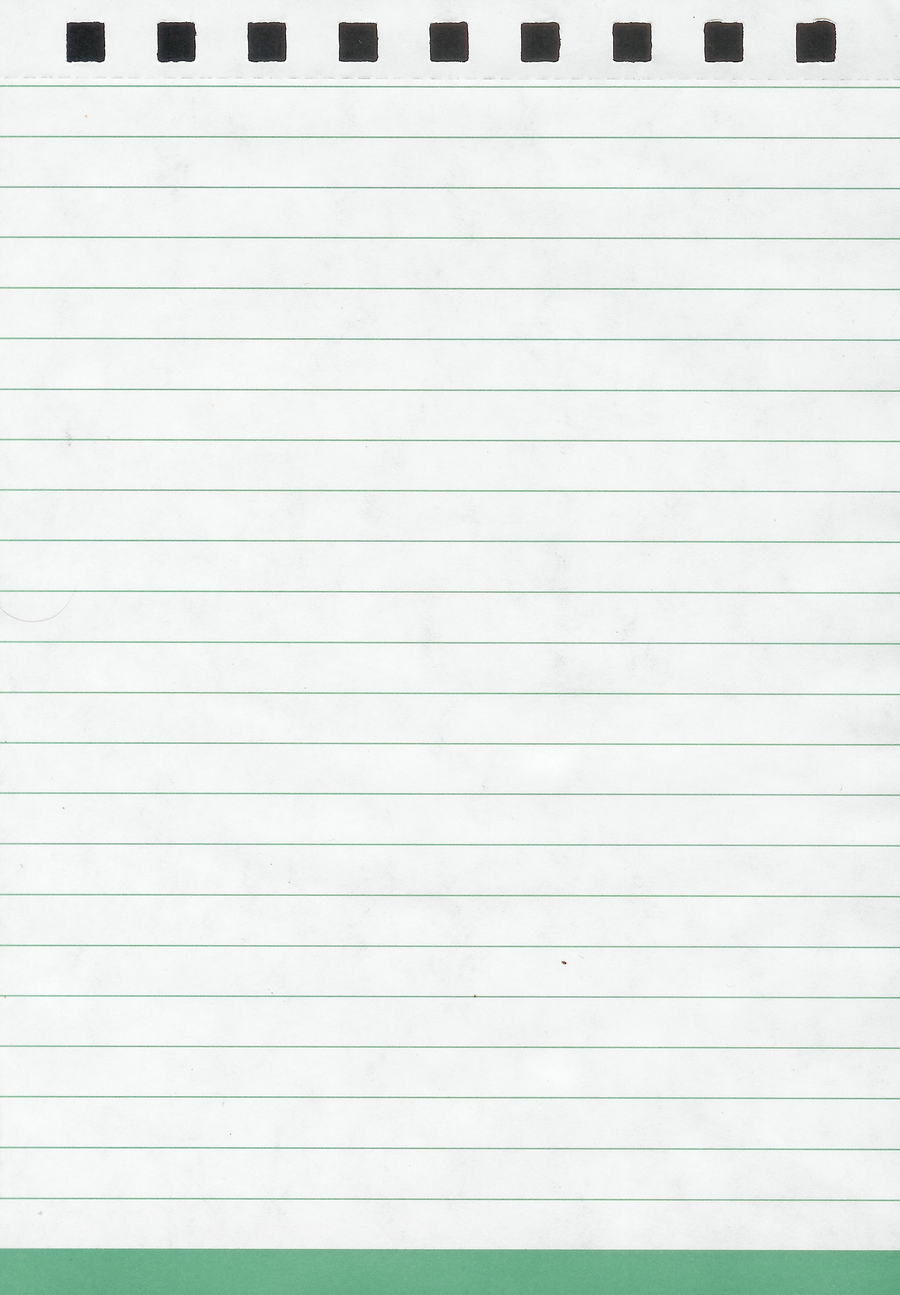 UPOZNAVANJE PUTEM INTERNETA
Online upoznavanje pretvorilo se u revolucionarni pokret na internetu te je postao popularan među populacijom svih uzrasta.
No, uz online upoznavanje više je loših strana, zato se upoznavanje uživo “online prijatelja” ne preporučuje.
Prije nego što prihvatite nekog od “Online prijatelja” potrebno je saznati što više informacija o toj osobi i provjeriti jesu li istinite.
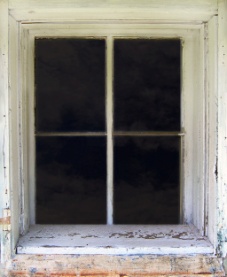 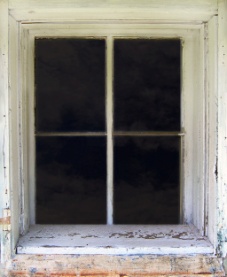 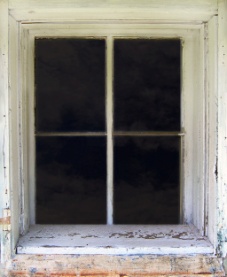 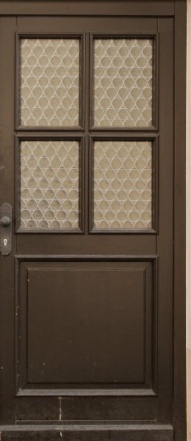 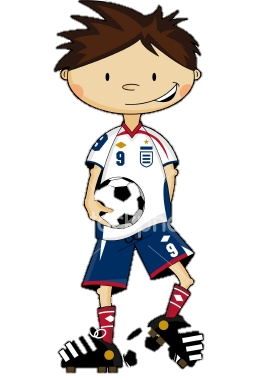 DALJE
Anin prijatelj je pitao Anu za njen broj mobitela. Što biste vi učinili na Aninom mjestu?
DALJE
Albert: i ja volim informatiku
Ana:
Albert: Dosadilo mi je ovo dopisivanje.. Daj mi broj mobitela da se čujemo?
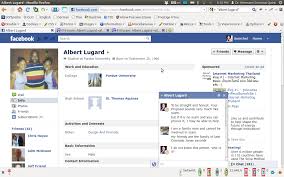 Što Bi Ti Učinio Na Aninom Mjestu?
dao/la bih mu svoj broj mobitela
dao/la bih mu pogrešan broj mobitela
ne bih mu dao/la broj mobitela
Albert: i ja volim informatiku
Ana:
Albert: Dosadilo mi je ovo dopisivanje.. Daj mi broj mobitela da se čujemo..?
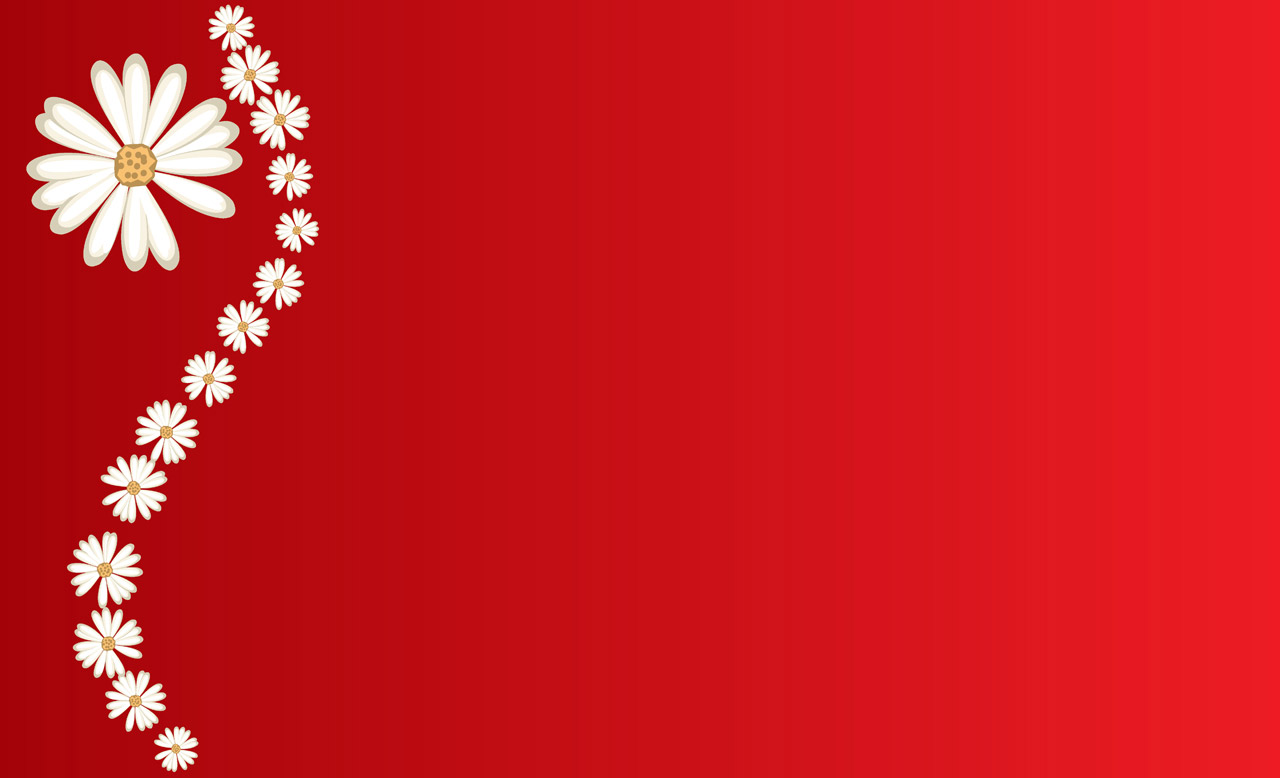 TVOJ ODGOVOR NIJE TOČAN!
0 bodova
NETOČAN ODGOVOR!
SLJEDEĆE
INTERNET UNSAFETY
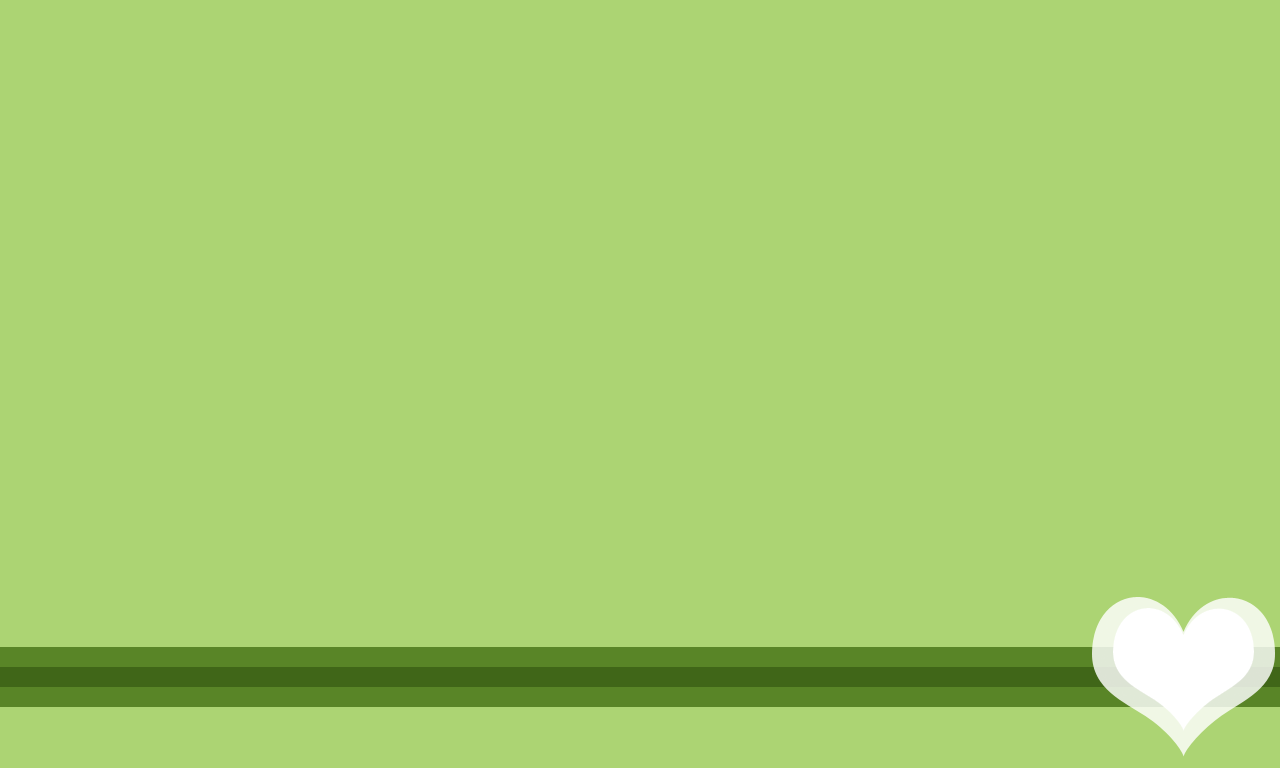 BRAVO TO JE TOČAN ODGOVOR!
3 boda!
TOČAN ODGOVOR!
SLJEDEĆE
INTERNET SAFETY
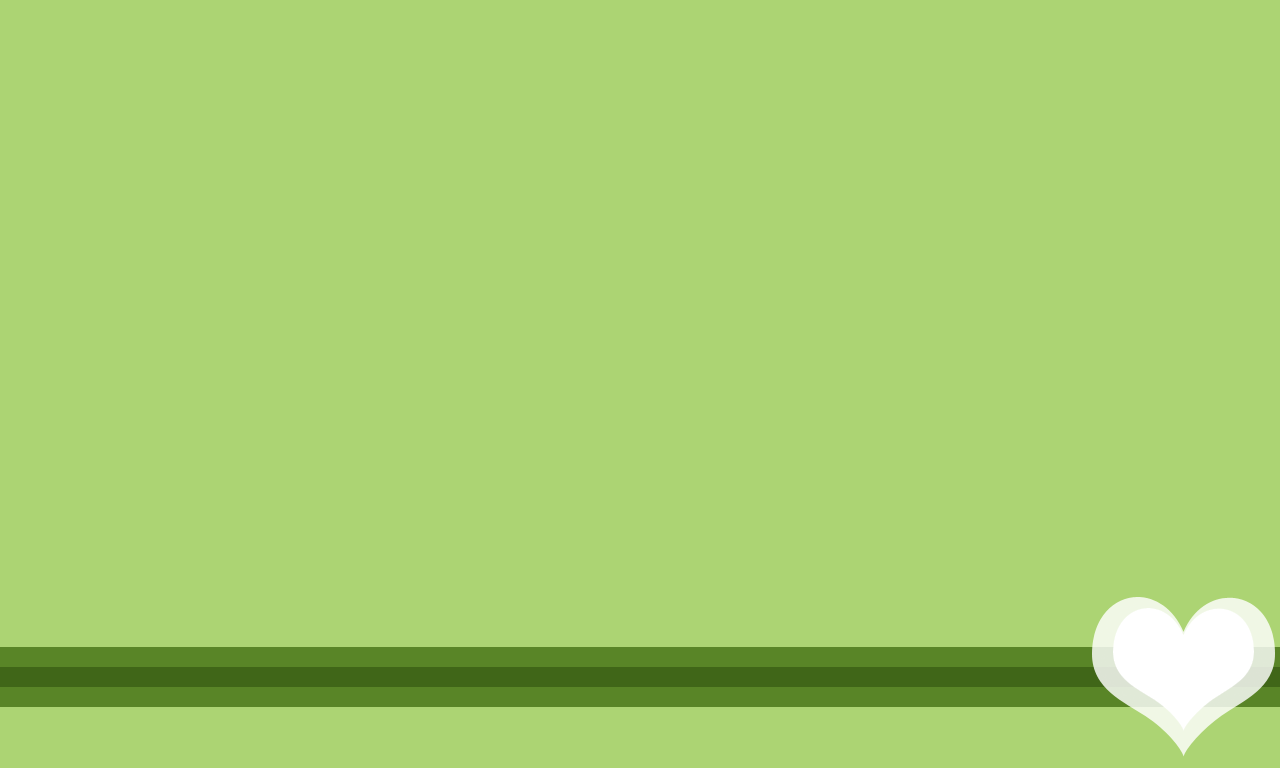 BRAVO TO JE TOČAN ODGOVOR!
1 bod!
TOČAN ODGOVOR!
SLJEDEĆE
INTERNET SAFETY
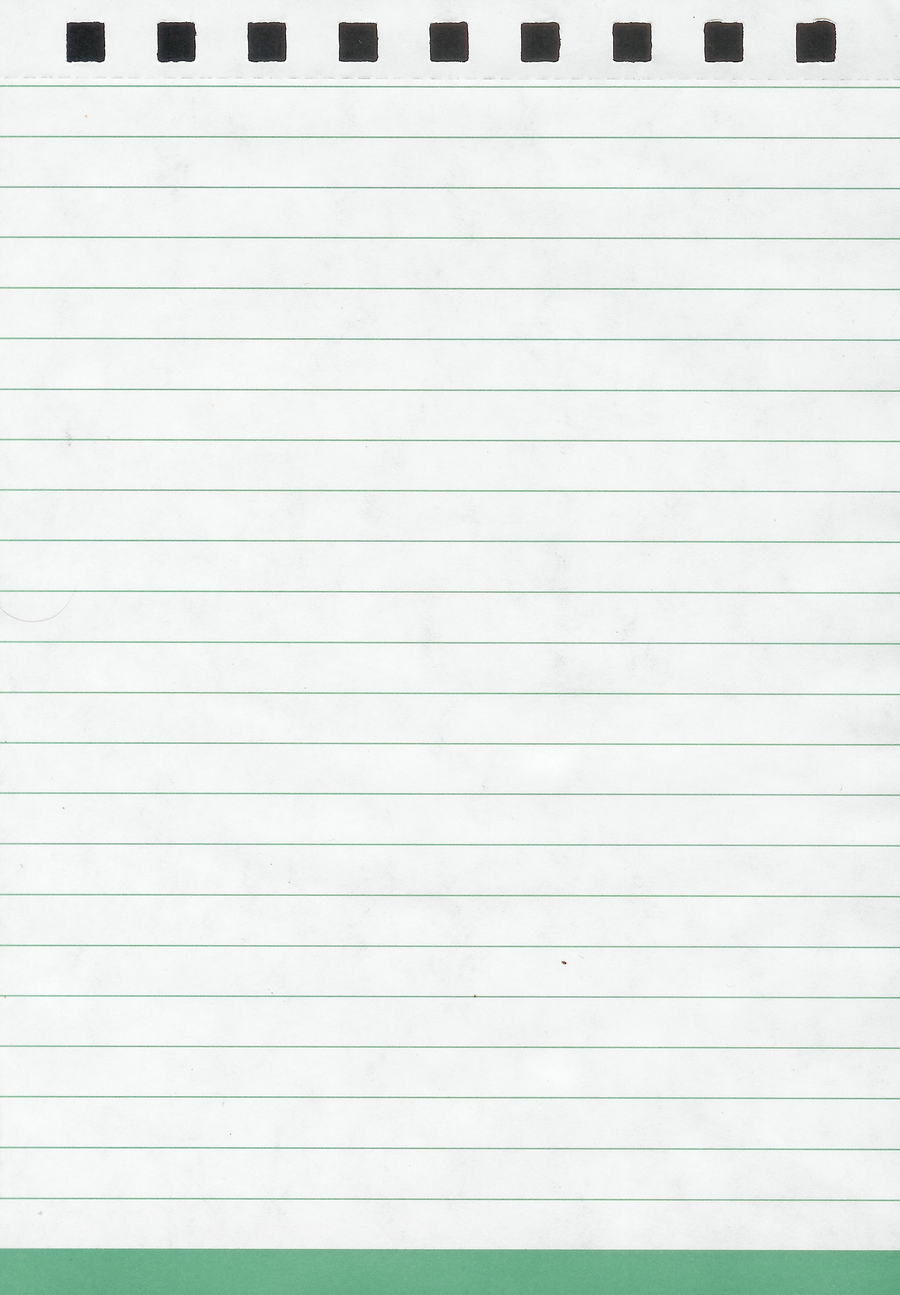 DAVANJE PRIVATNIH INFORMACIJA
Nikad nemojte nepoznatim ljudima putem Interneta ili mobitela davati podatke o sebi, svojoj obitelji i prijateljima, ne otkrivajte im svoje prezime ni adresu, nemojte reći u koju školu idete, jer ne možete znati kakve su im namjere. 

Važno je da im ne šaljete svoje fotografije, slike obitelji ili prijatelja jer se one mogu na razne načine zloupotrijebiti.
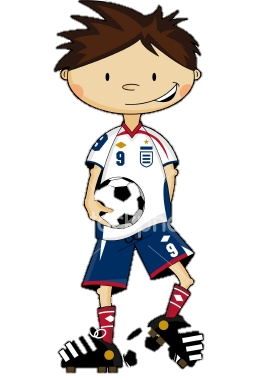 DALJE
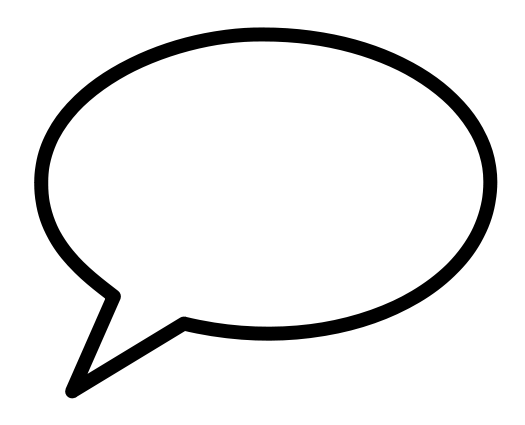 Marko:Ana, ja bih trebao večeras na računalu nešto provjerit na facebook-u, pa bi mi trebala tvoja lozinka.
DALJE
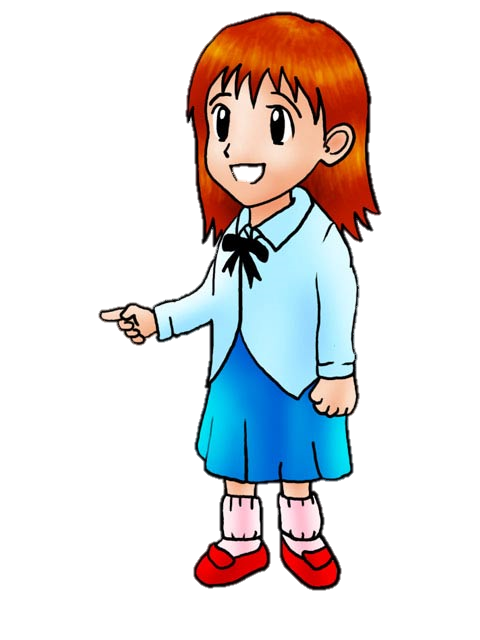 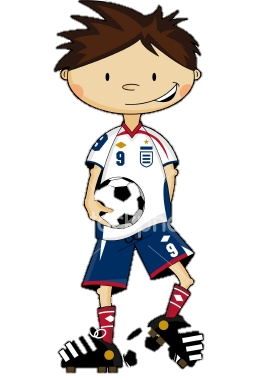 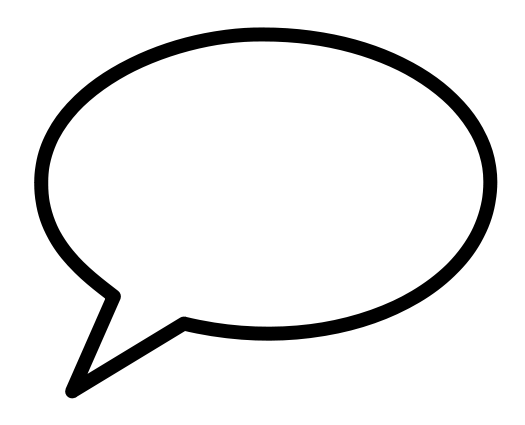 Ana: pa zašto ako možeš pogledati i na svojem facebook-u
DALJE
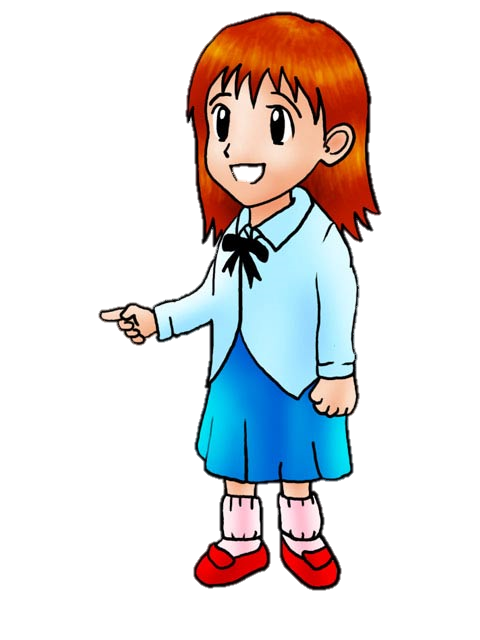 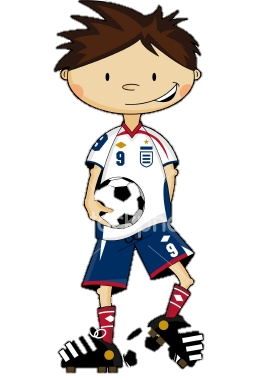 Što bi ste vi učinili na Aninom mjestu?
Ne bih mu dala svoju lozinku.
Dala bih mu svoju lozinku, ipak mi je prijatelj.
Dala bih mu  lozinku, ali da ne koristi moj profil u druge svrhe.
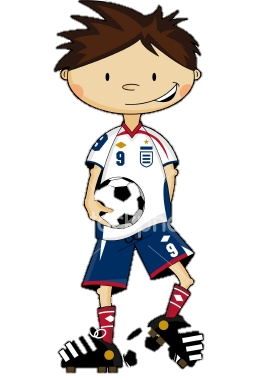 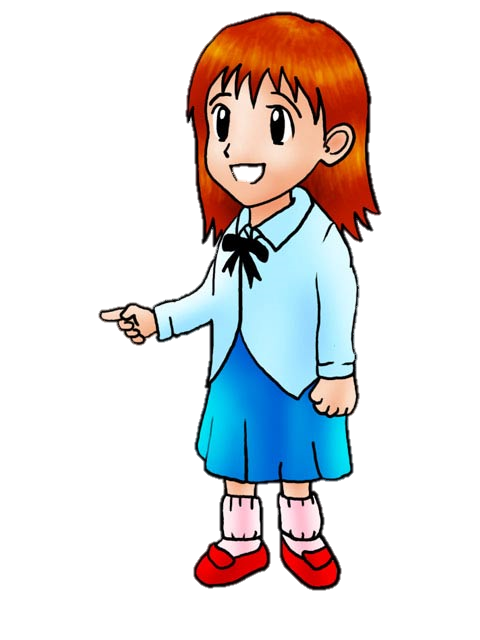 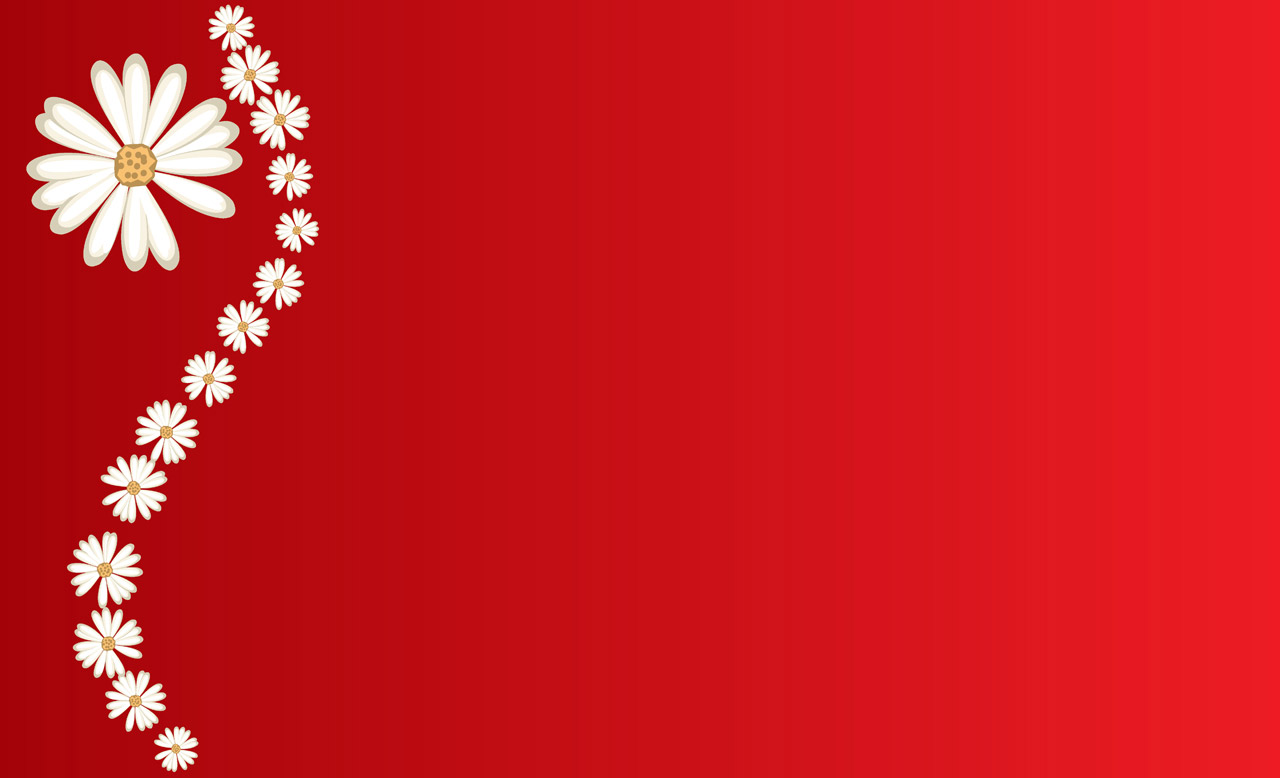 TVOJ ODGOVOR NIJE TOČAN!
0 bodova
NETOČAN ODGOVOR!
SLJEDEĆE
INTERNET UNSAFETY
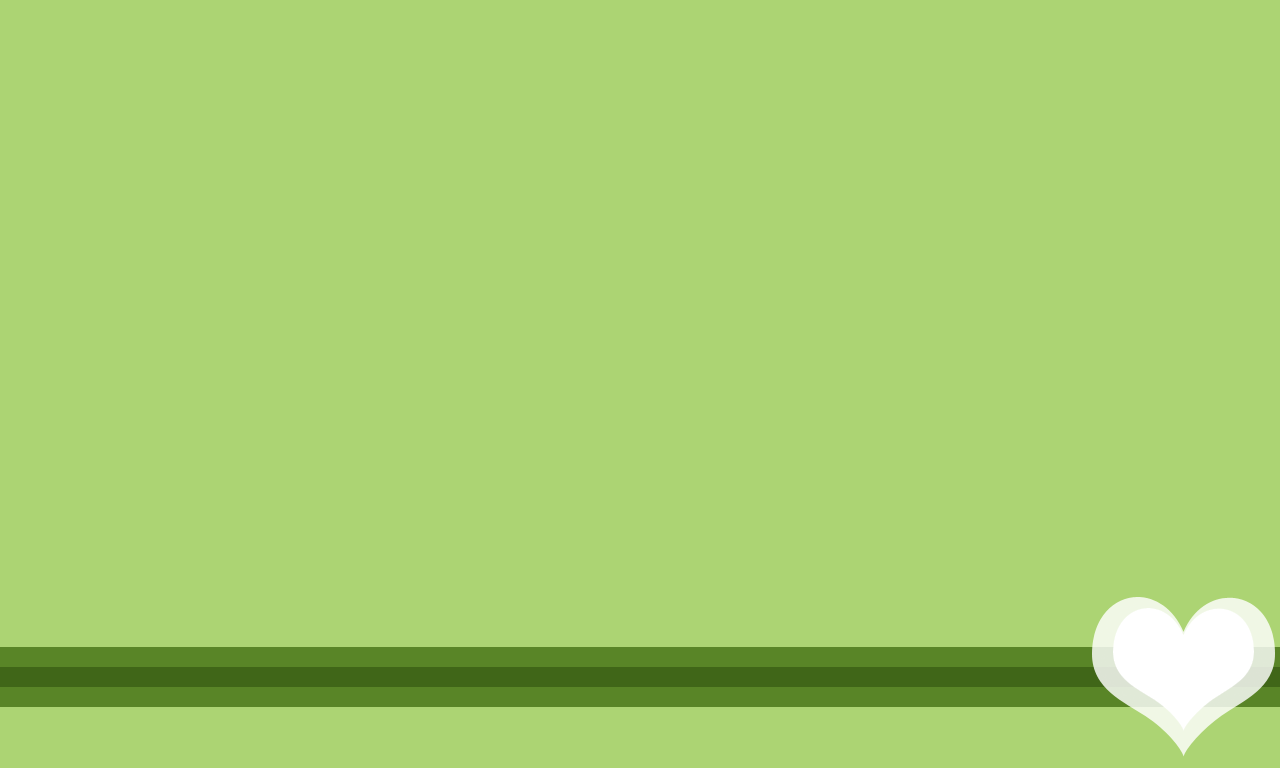 BRAVO TO JE TOČAN ODGOVOR!
1 bod!
TOČAN ODGOVOR!
SLJEDEĆE
INTERNET SAFETY
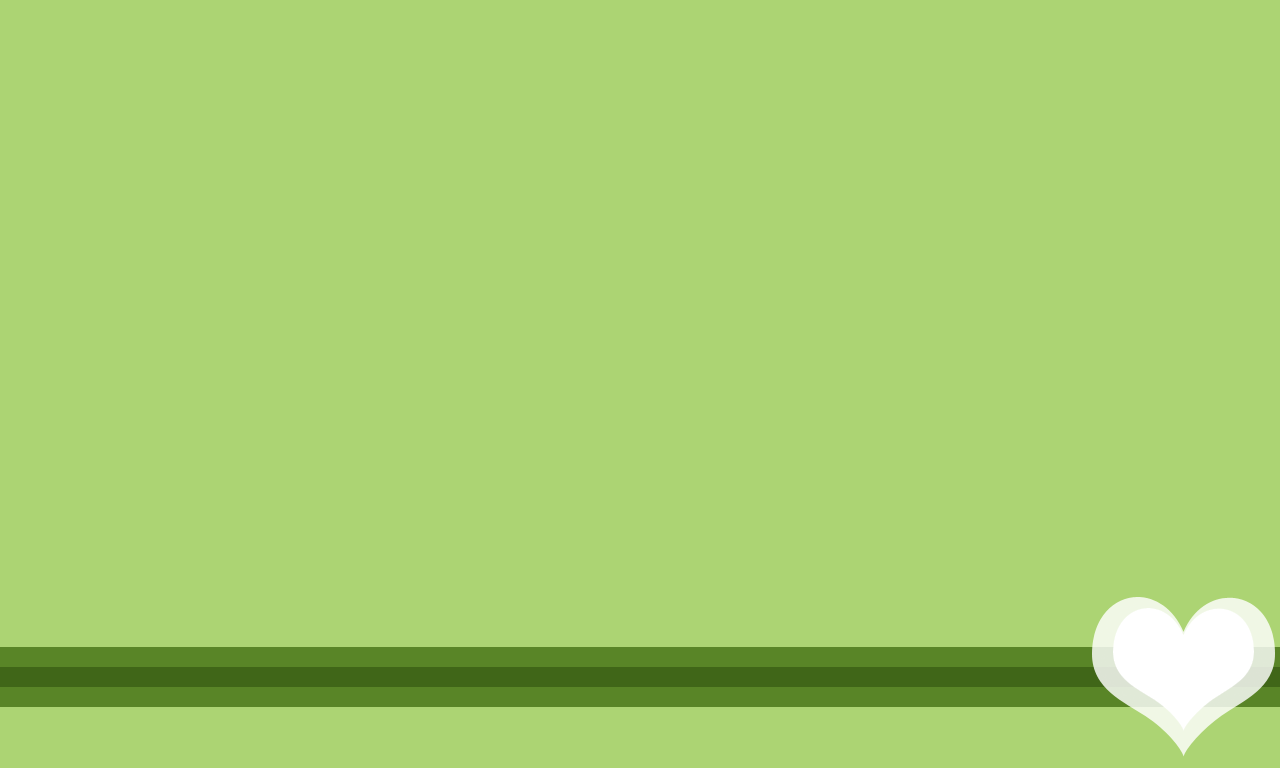 BRAVO TO JE TOČAN ODGOVOR!
3 boda!
TOČAN ODGOVOR!
SLJEDEĆE
INTERNET SAFETY
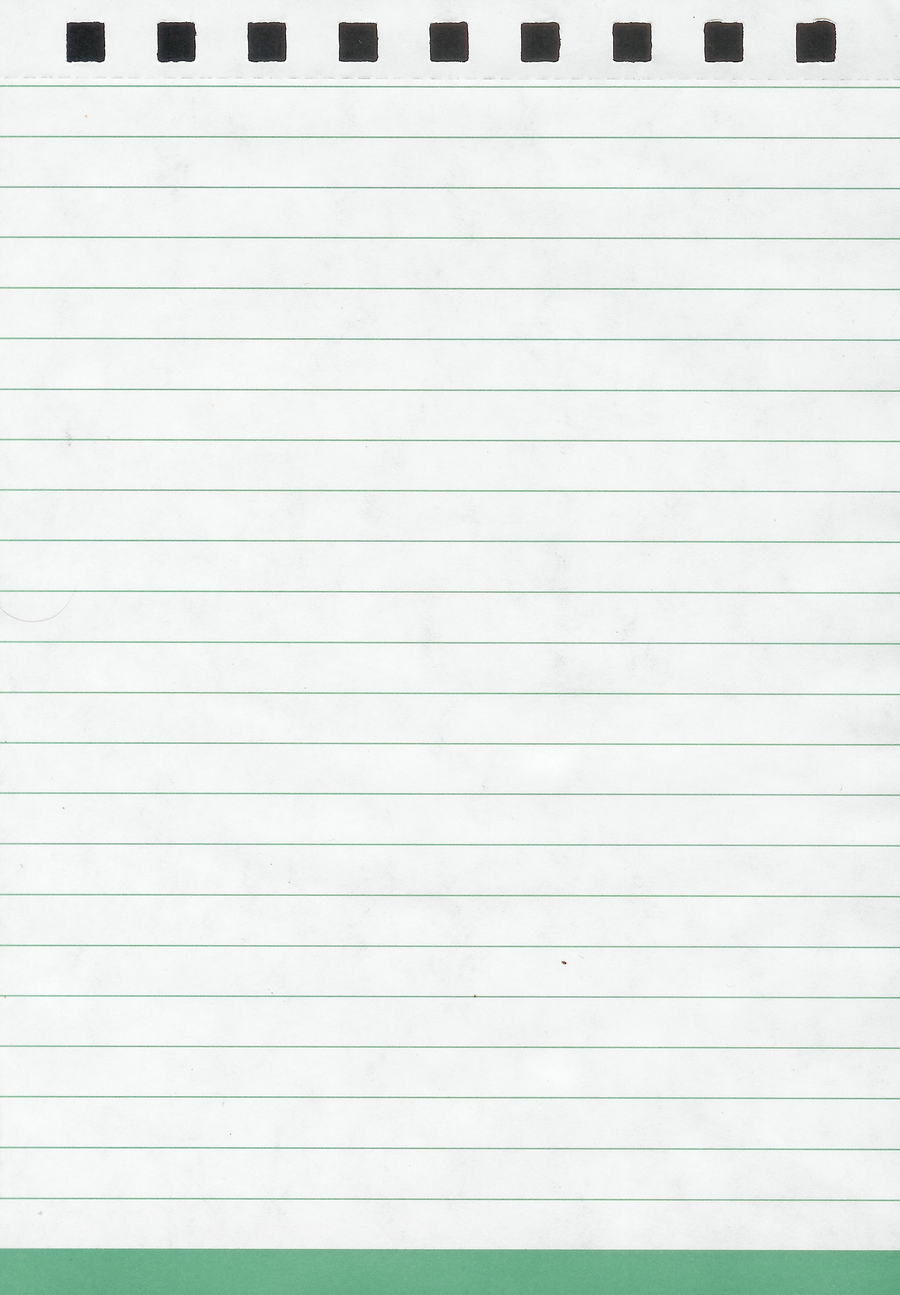 DAVANJE LOZINKE PRIJATELJIMA
Dobro čuvajte lozinke od privatnog email-a i facebook-a i nikad ih nemojte davati nikome.
Nije moguće hakirati facebook account, ako netko ne zna vaš e-mail ili vašu šifru.
Još jedna stvar, pazite kad vam netko pošalje web stranicu tipa da su gore gdje je www samo neki brojevi, ali da vam se otvorit stranica koja isto izgleda kao facebook i traži vas da se prijavite
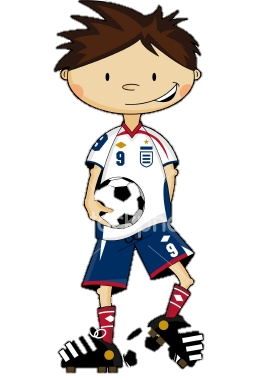 Vjerujte i prijavite se samo na stranici: Welcome to Facebook - Log In, Sign Up or Learn More
DALJE
Ana je na facebook-u primila nekoliko zahtjeva za prijateljstvo od osoba koje u stvarnom životu ne poznaje.
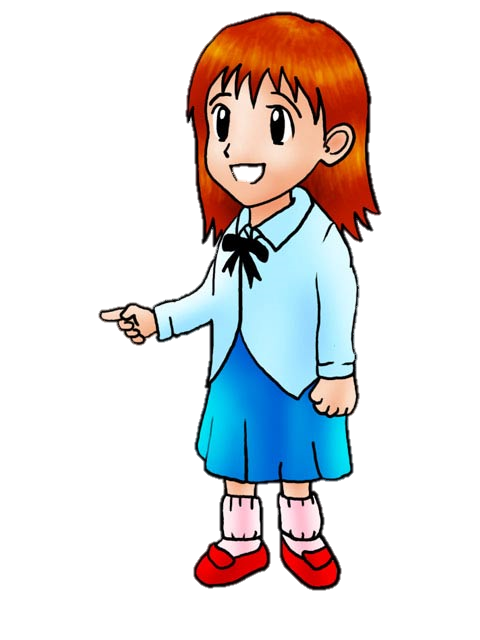 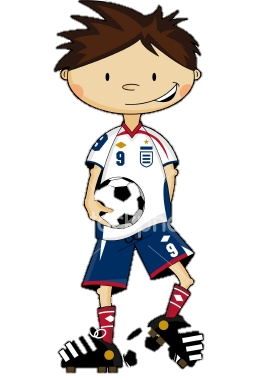 DALJE
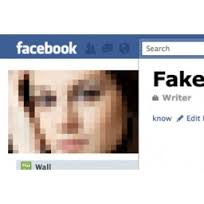 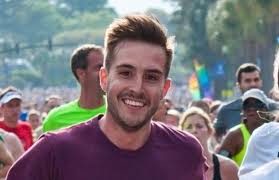 Ne bih prihvatio/la nikoga koga ne poznajem
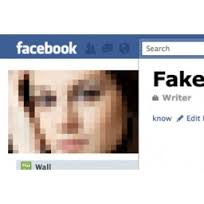 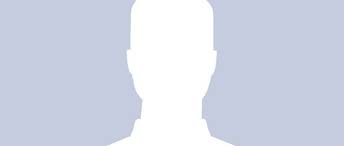 Tvoj zadatak je da klikneš na  sliku osobe koju bi ti prihvatio/la za prijatelja/icu na facebook-u
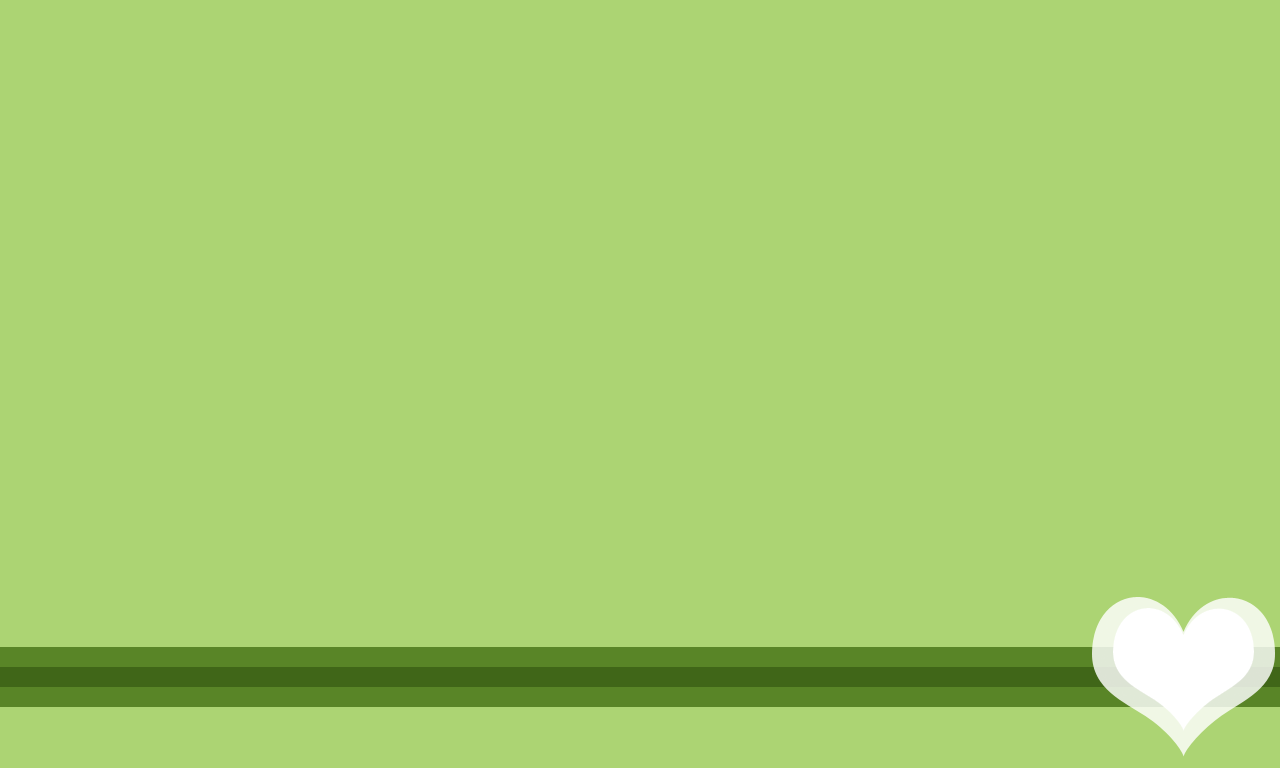 BRAVO TO JE TOČAN ODGOVOR!
3 boda!
TOČAN ODGOVOR!
SLJEDEĆE
INTERNET SAFETY
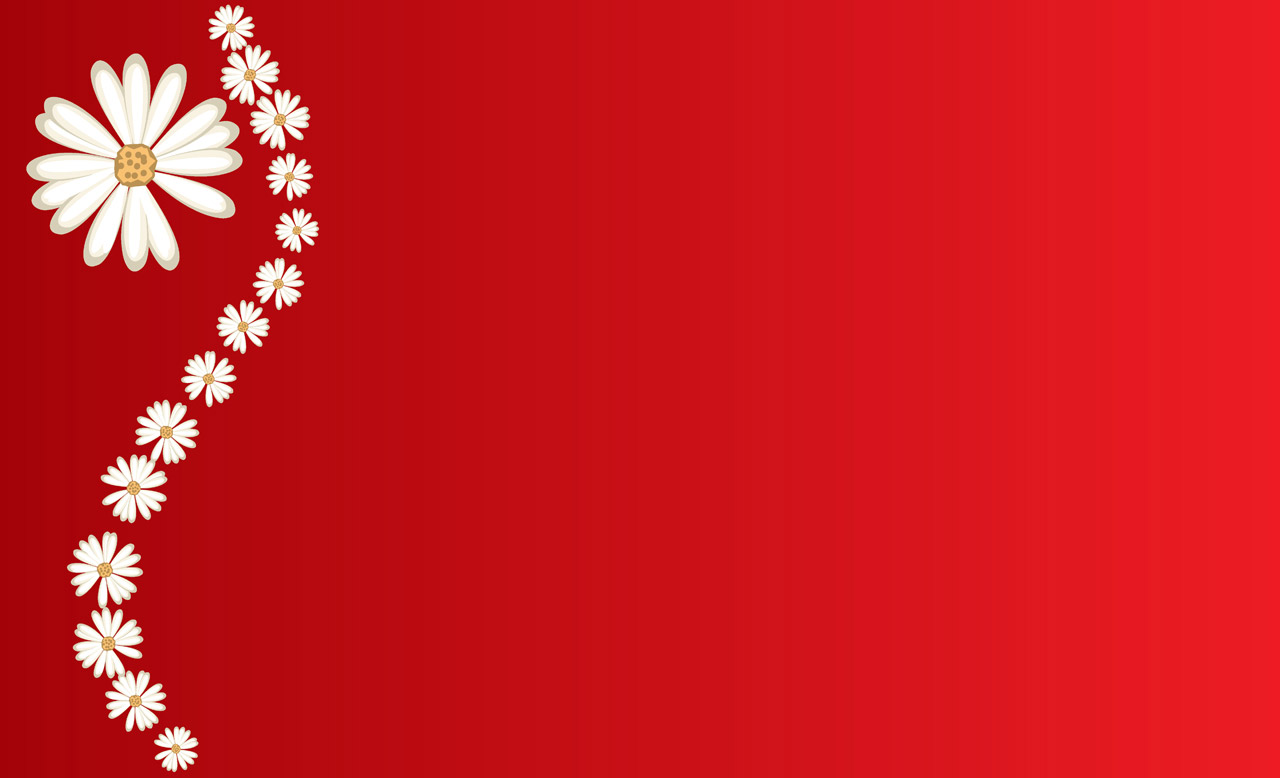 TVOJ ODGOVOR NIJE TOČAN!
0 bodova
NETOČAN ODGOVOR!
SLJEDEĆE
INTERNET UNSAFETY
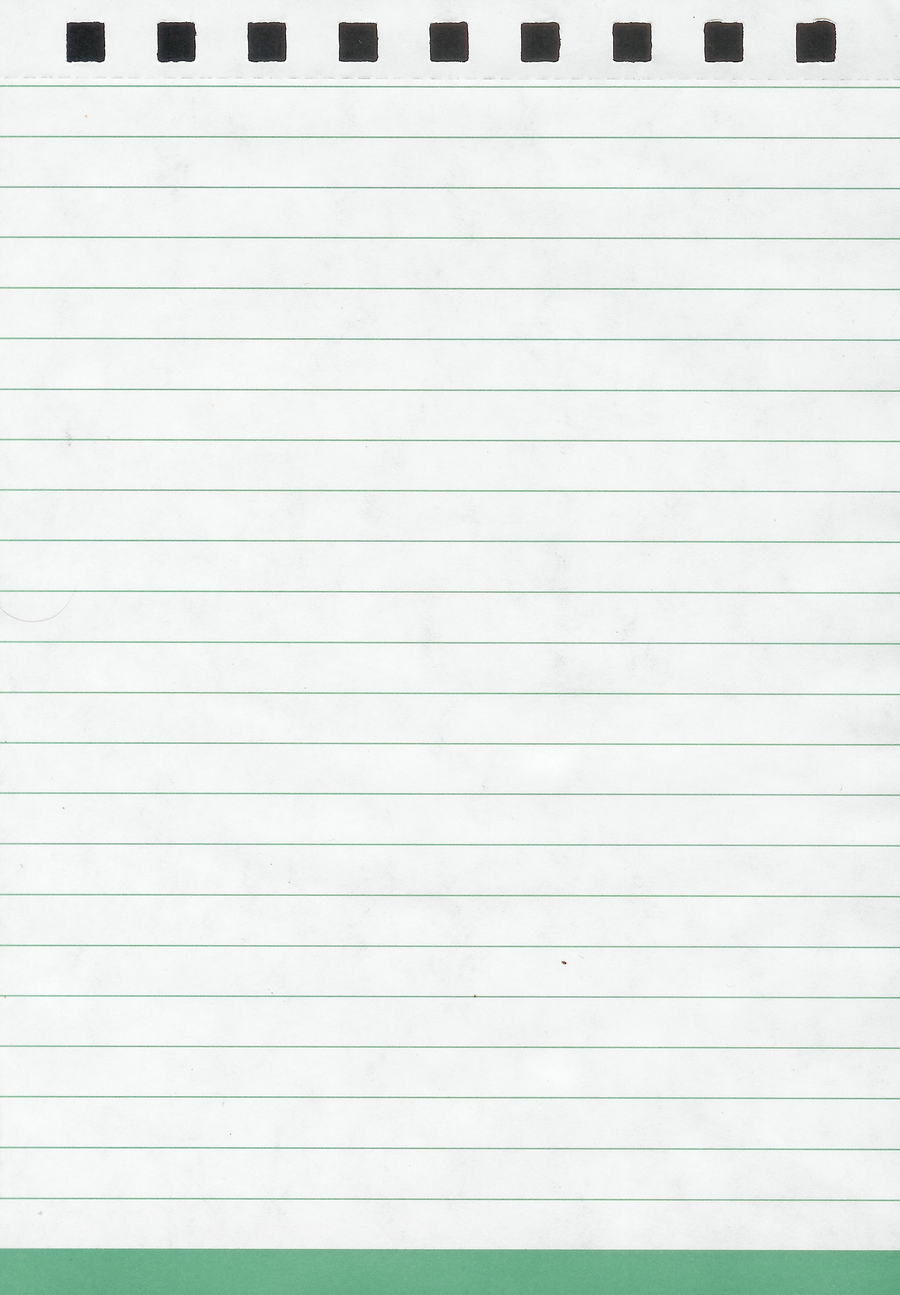 PRIHVAĆANJE ZAHTJEVA ZA PRIJATELJSTVO
Roditelji su vam, kad ste bili djeca, govorili da ne razgovarate s nepoznatim osobama. Slično se može primijeniti i na Facebook. 

Ako dobijete zahtjev za prijateljstvom od osobe s kojom nemate nikakvih zajedničkih prijatelja i ne poznajete ju, dobro razmislite o tome želite li prihvatiti. Prije svega, kako je ta osoba uopće došla do vašeg profila?
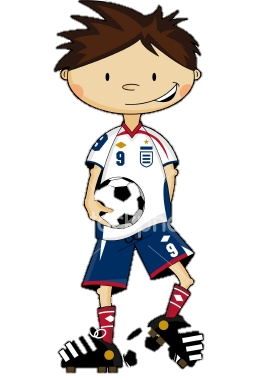 DALJE
Ana je na facebook-u i dopisuje se sa dečkom koji je nekoliko godina stariji od nje.
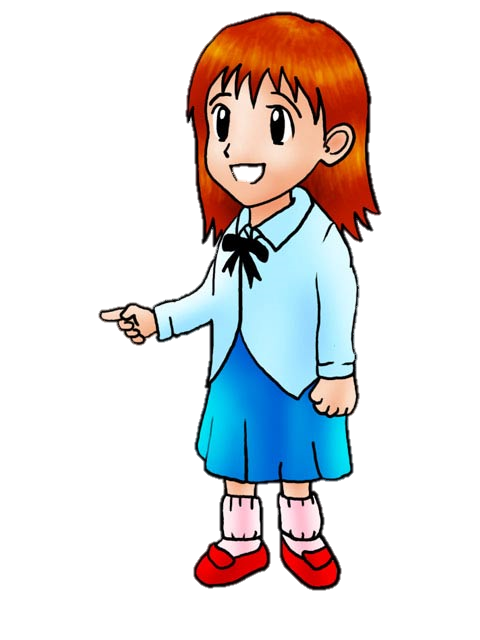 DALJE
Nakon nekoliko poruka On joj je počeo slati prijeteće poruke..
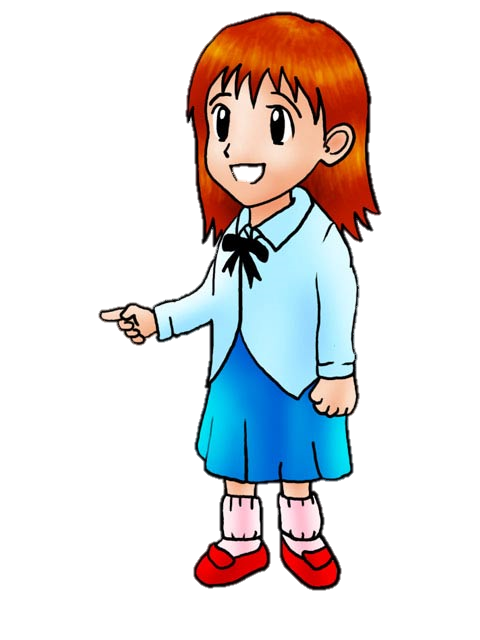 DALJE
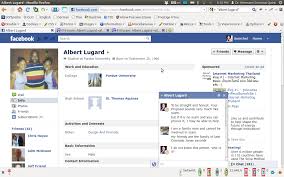 Što bi ti učinio/la na Aninom mjestu?
a)Savjetovao/la bih se sa prijateljem.
b)Savjetovao/la bih se sa roditeljima/nastavnikom.
c)Nastavio/la bih se dopisivati.
Albert: Daj mi svoj broj mobitela.
Ana:Neću
Albert: A ne moraš, al vidjet ćeš jednom kad se sretnemo i budeš sama..
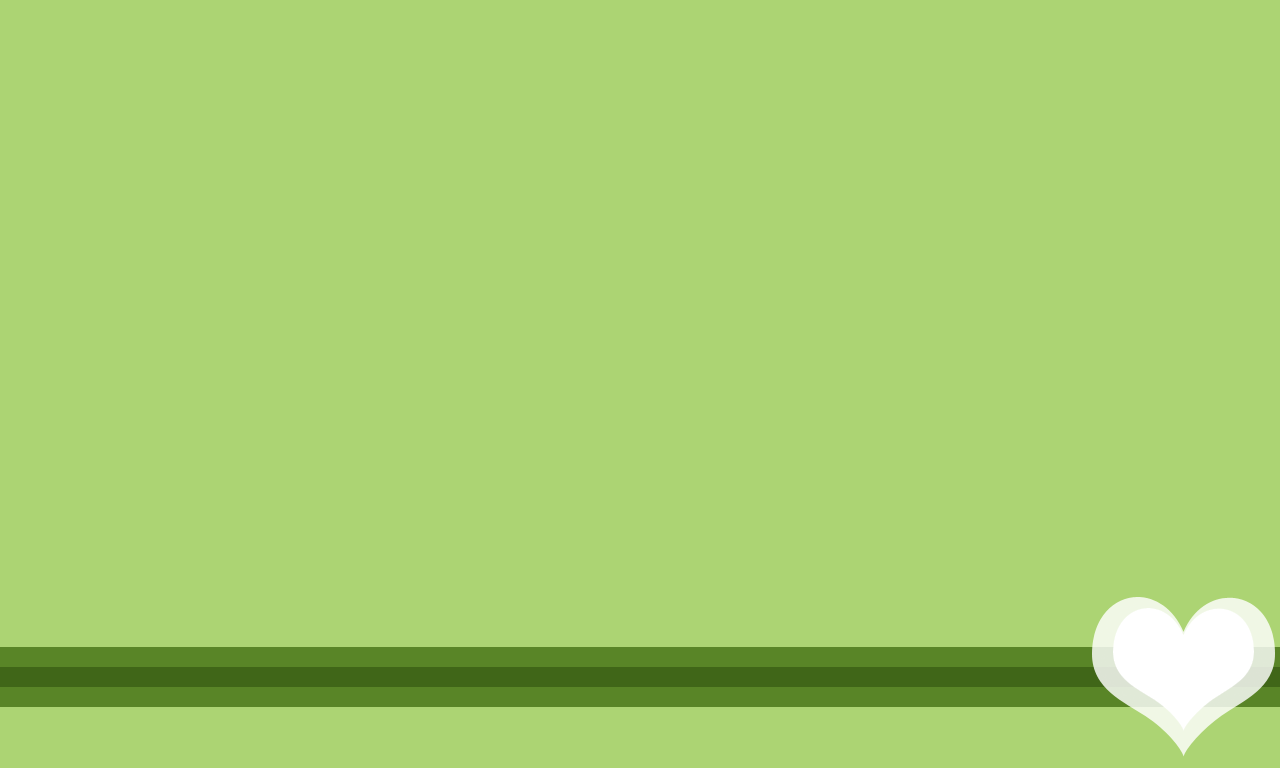 BRAVO TO JE TOČAN ODGOVOR!
3 boda!
TOČAN ODGOVOR!
SLJEDEĆE
INTERNET SAFETY
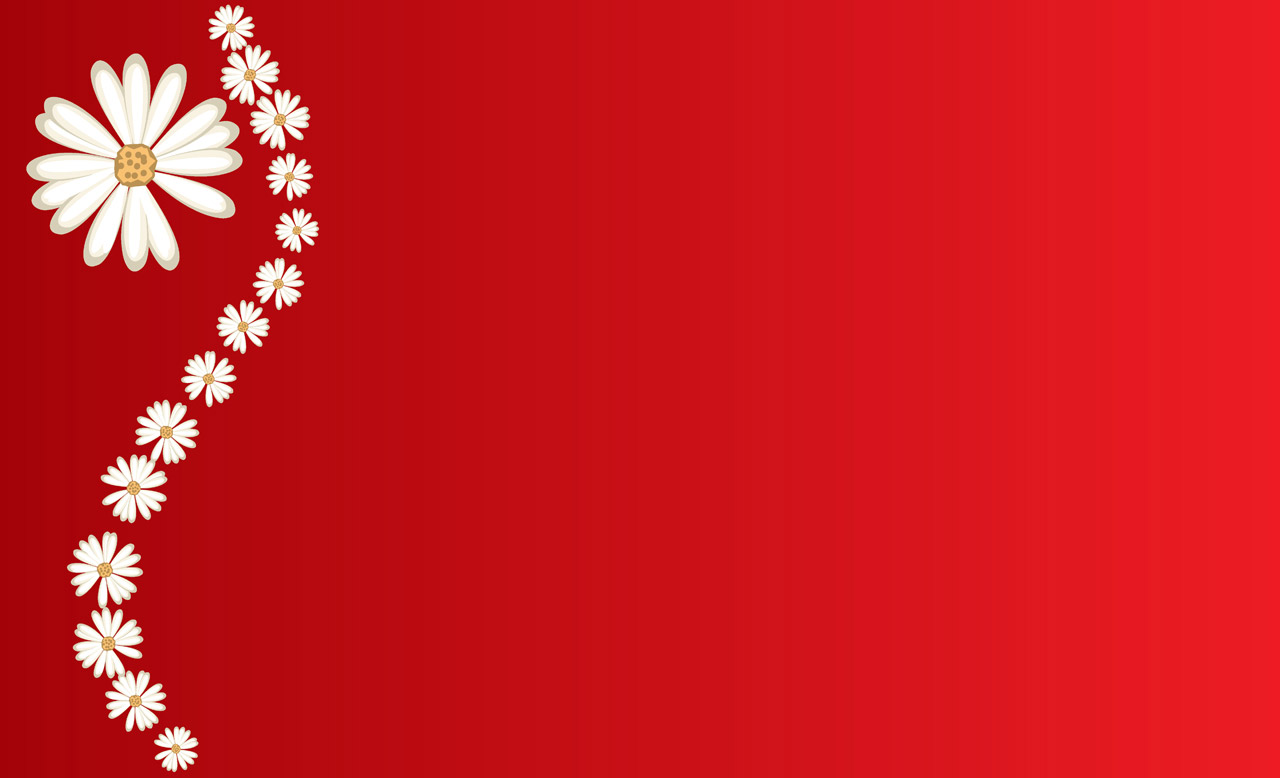 TVOJ ODGOVOR NIJE TOČAN!
0 bodova
NETOČAN ODGOVOR!
SLJEDEĆE
INTERNET UNSAFETY
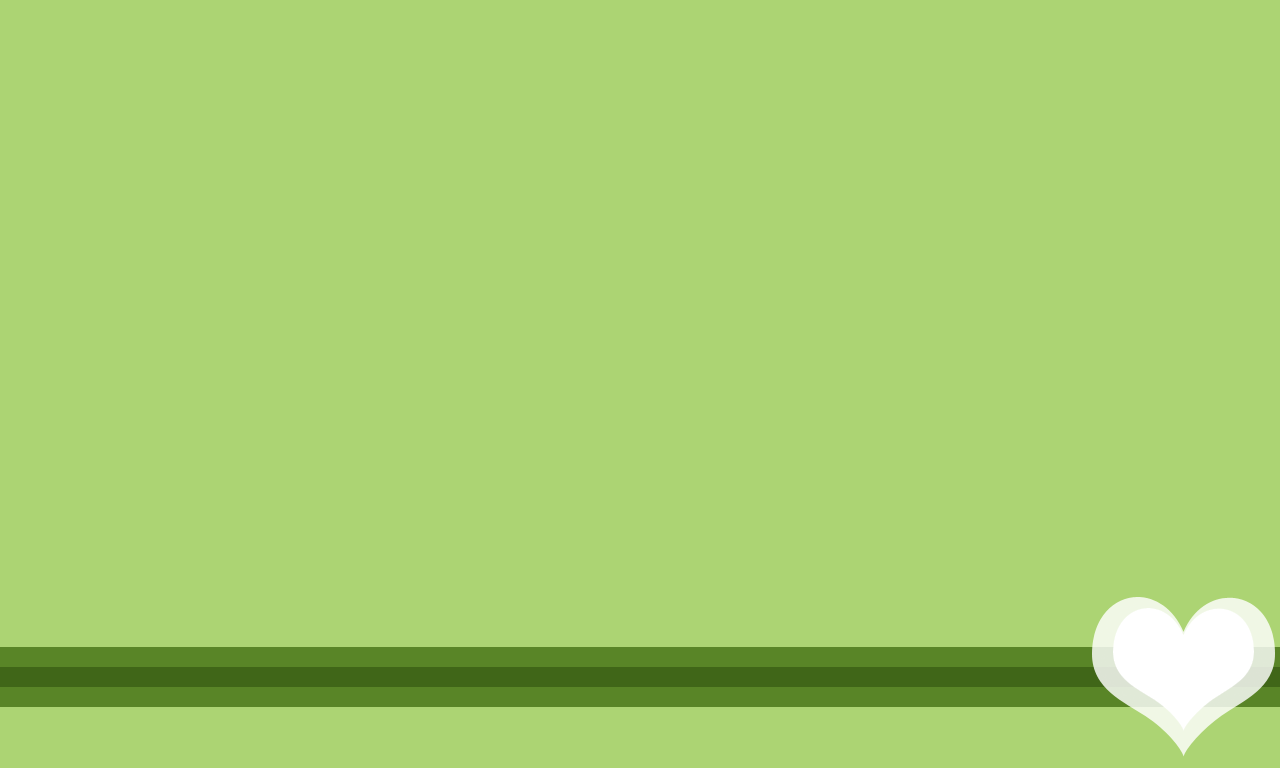 BRAVO TO JE TOČAN ODGOVOR!
1 bod!
TOČAN ODGOVOR!
SLJEDEĆE
INTERNET SAFETY
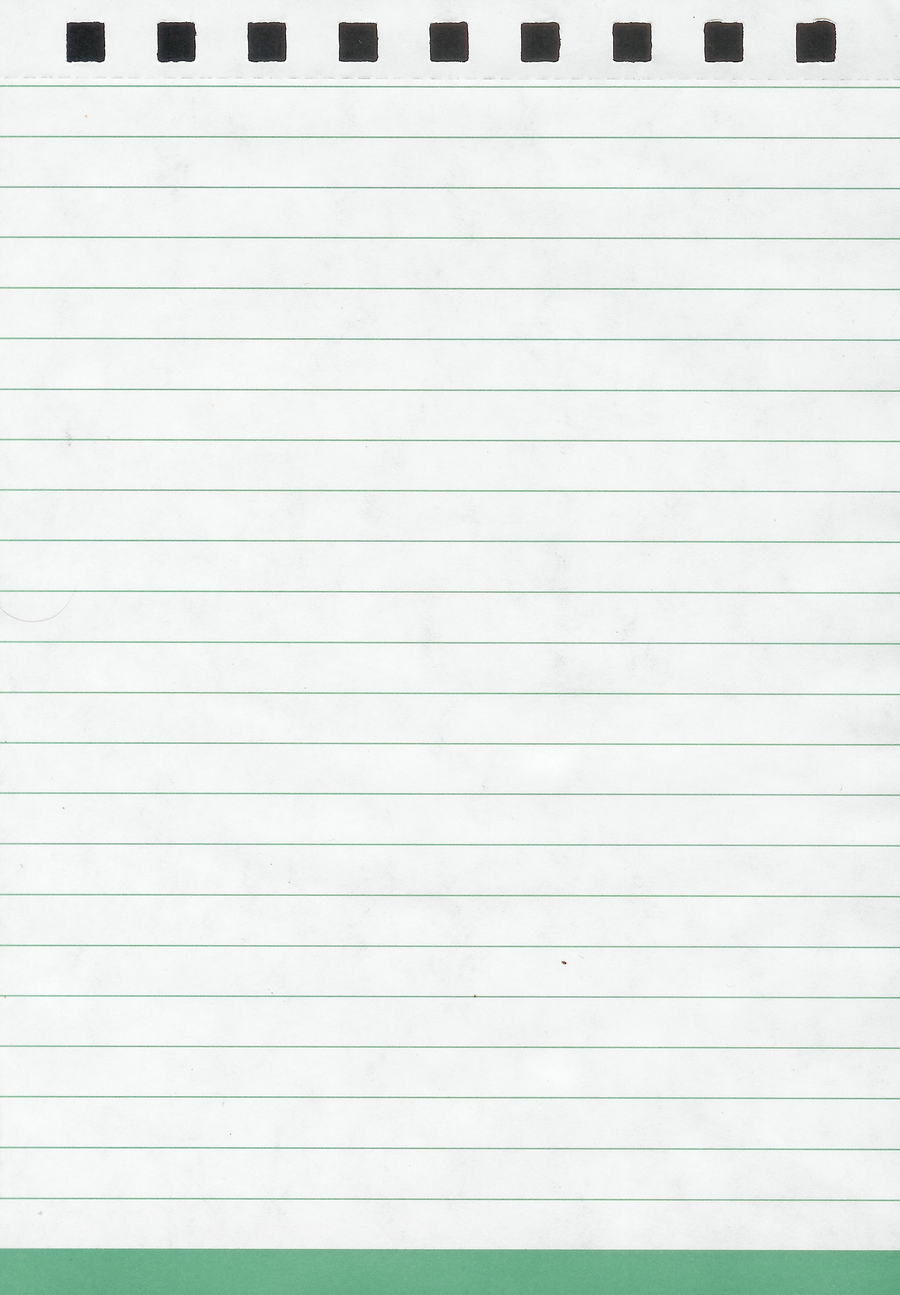 DALJE
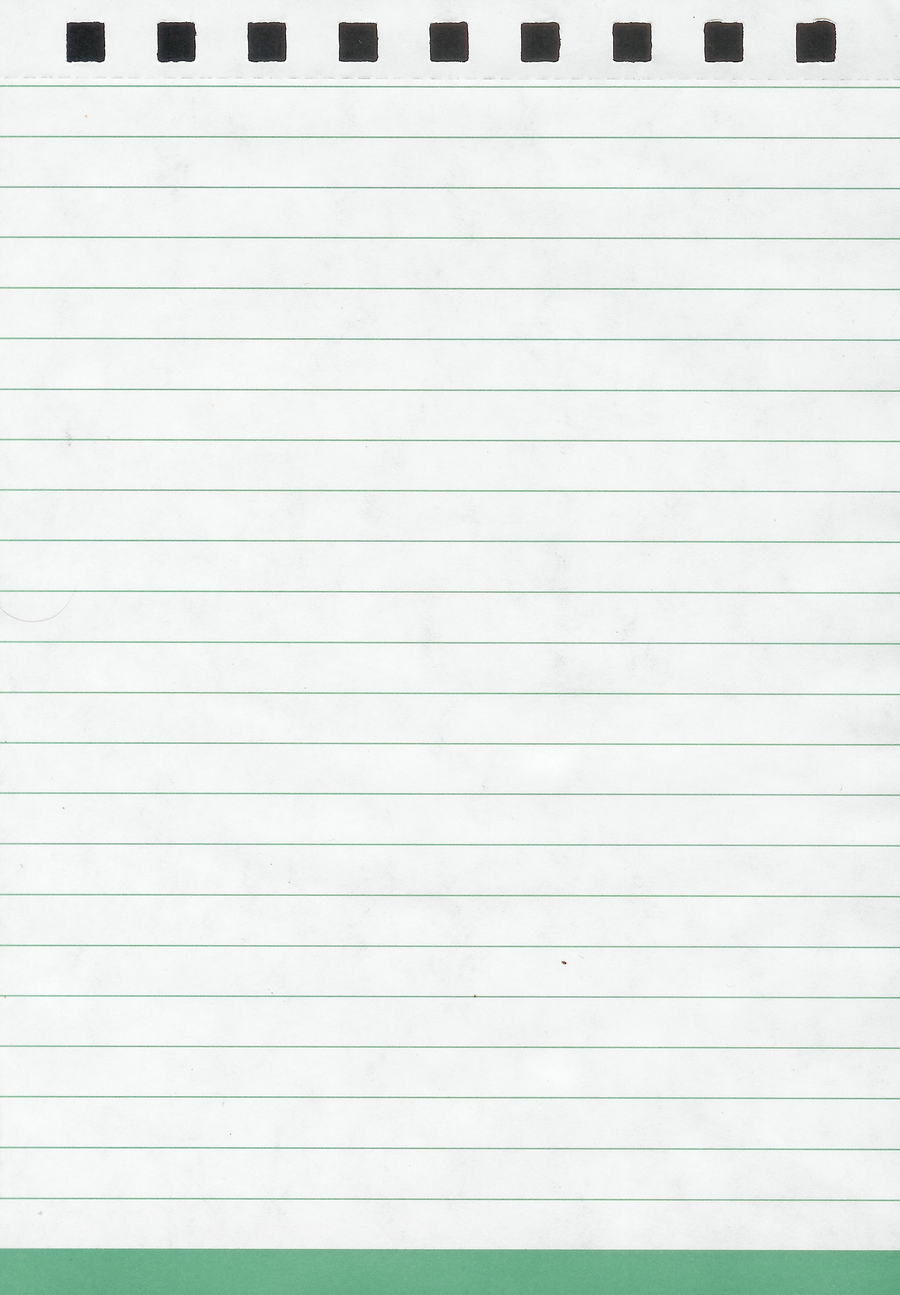 NASILJE PREKO FACEBOOKA
Ukoliko ste žrtva bilo koje vrste nasilja 
Preko interneta, potrebno je u dogovoru s roditeljima prijaviti počinitelja prijetnjepoliciji.

Najbitnije je sve priznati roditeljima i rećiim pravu istinu, oni će znati pravilnopostupiti.
POSLJEDICE NASILJA PREKO INTERNETA KATKAD MOGU BITI I OZBILJNIJE OD ONIH PROUZROČENIH MEĐUVRŠNJAČKIM!
BODOVI
Zbrojite bodove..
10-15 bodova: Vaše znanje o sigurnosti na internetu je vrlo dobro! Informacije su nam vrlo važne jer olakšavaju postizanje konačnog cilja ovog kviza,a to je povećanje sigurnosti na internetu.         
5-10 bodova: Vaše znanje o sigurnosti na internetu je solidno. Trebali bi se više informirati o lošim stvarima koje se događaju putem interneta i društvenih mreža, pričajte s prijateljima i saznajte što više o sigurnosti na internetu!
0-5 bodova: Vaše znanje o sigurnosti na internetu je vrlo loše! Niste ni svjesni koje sve posljedice, u današnje vrijeme nosi Internet, pomoću ovog kviza naučite nešto novo i sačuvajte svoju sigurnost na internetu.
IGRAJ PONOVNO